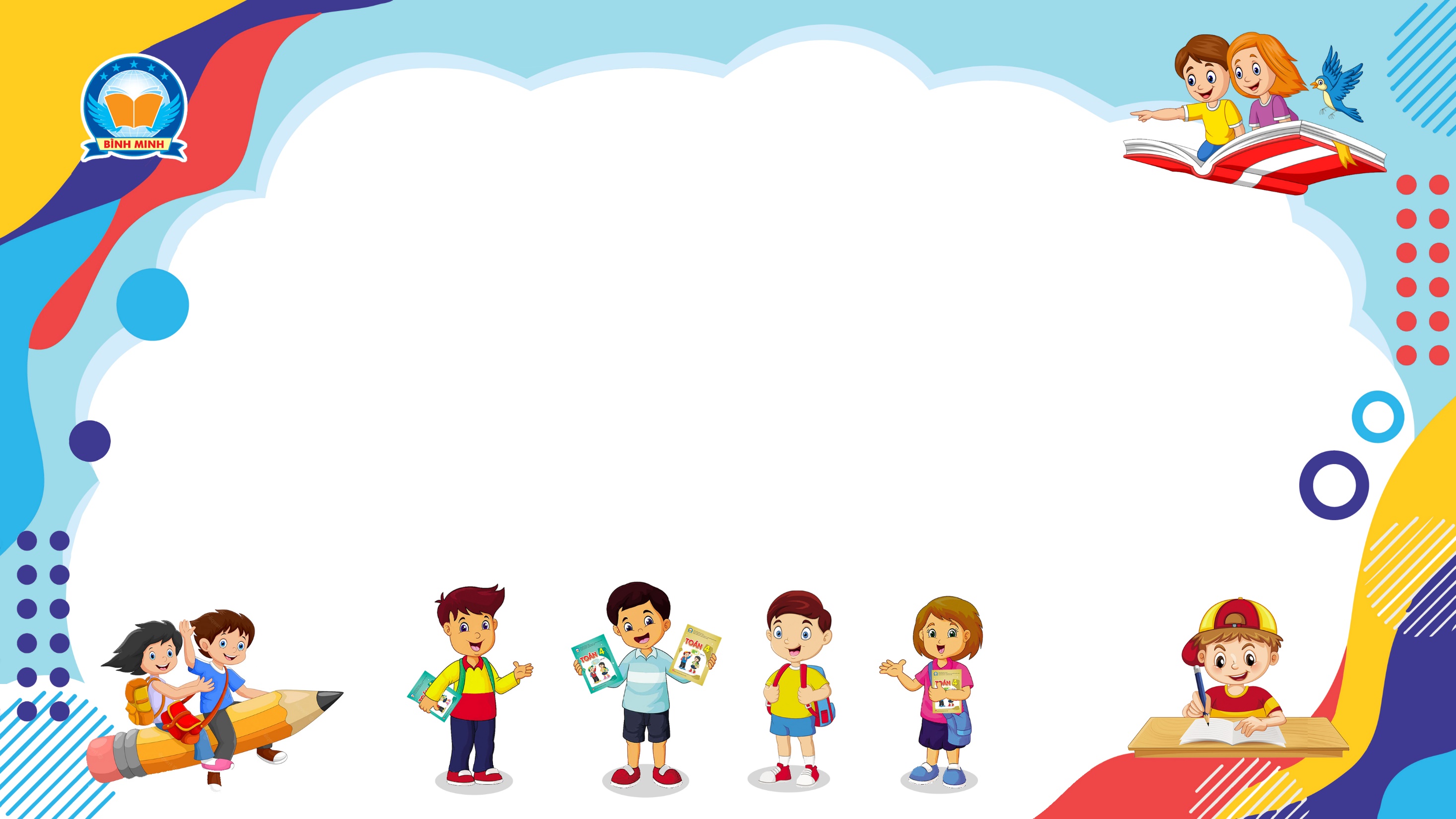 Bài 13
PHÉP CỘNG PHÂN SỐ
(Sách giáo khoa Toán 5 - Tập một - Trang 18)
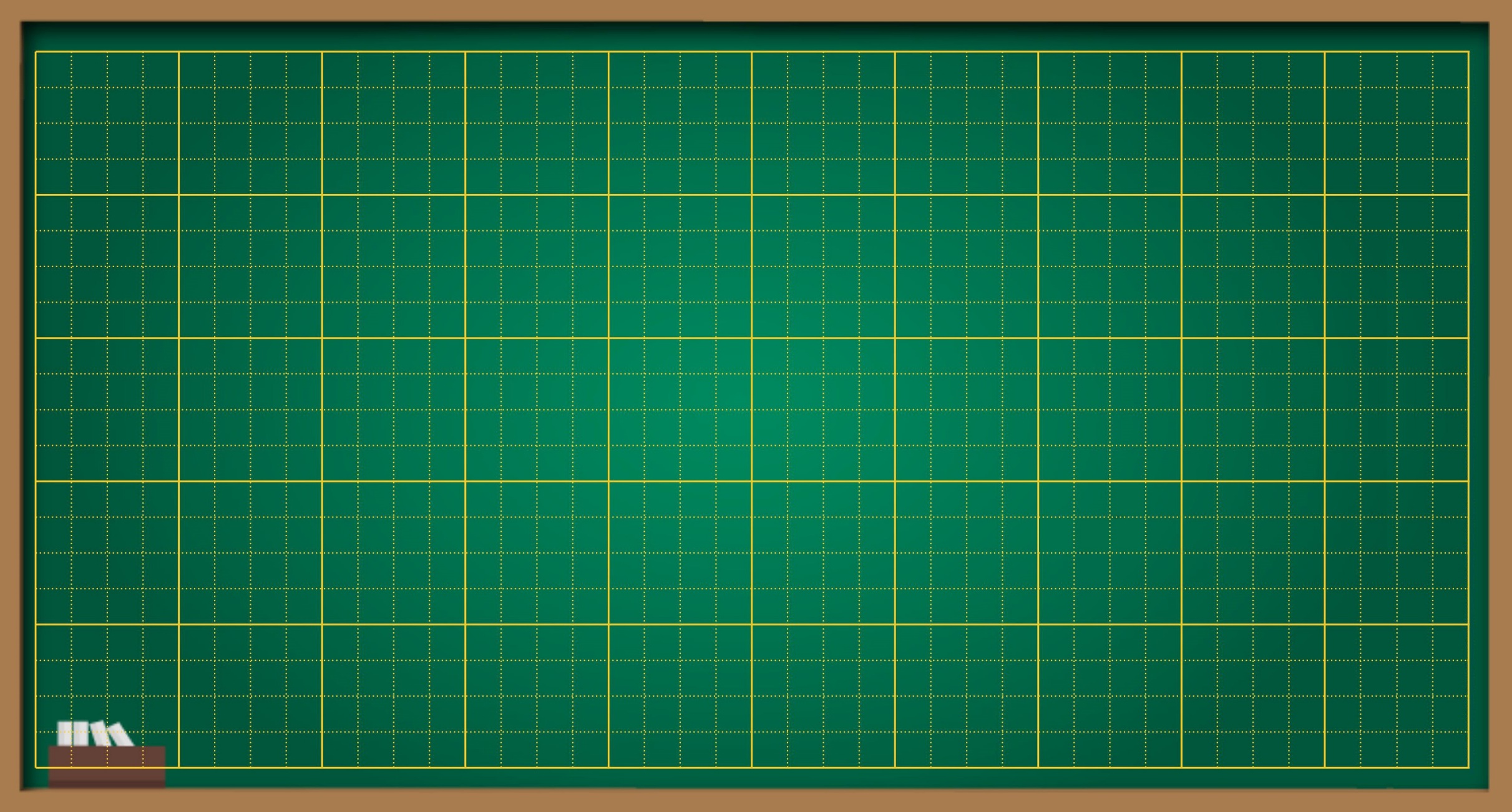 Thứ … ngày … tháng … năm ….
Bài 13
Phép cộng phân số
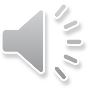 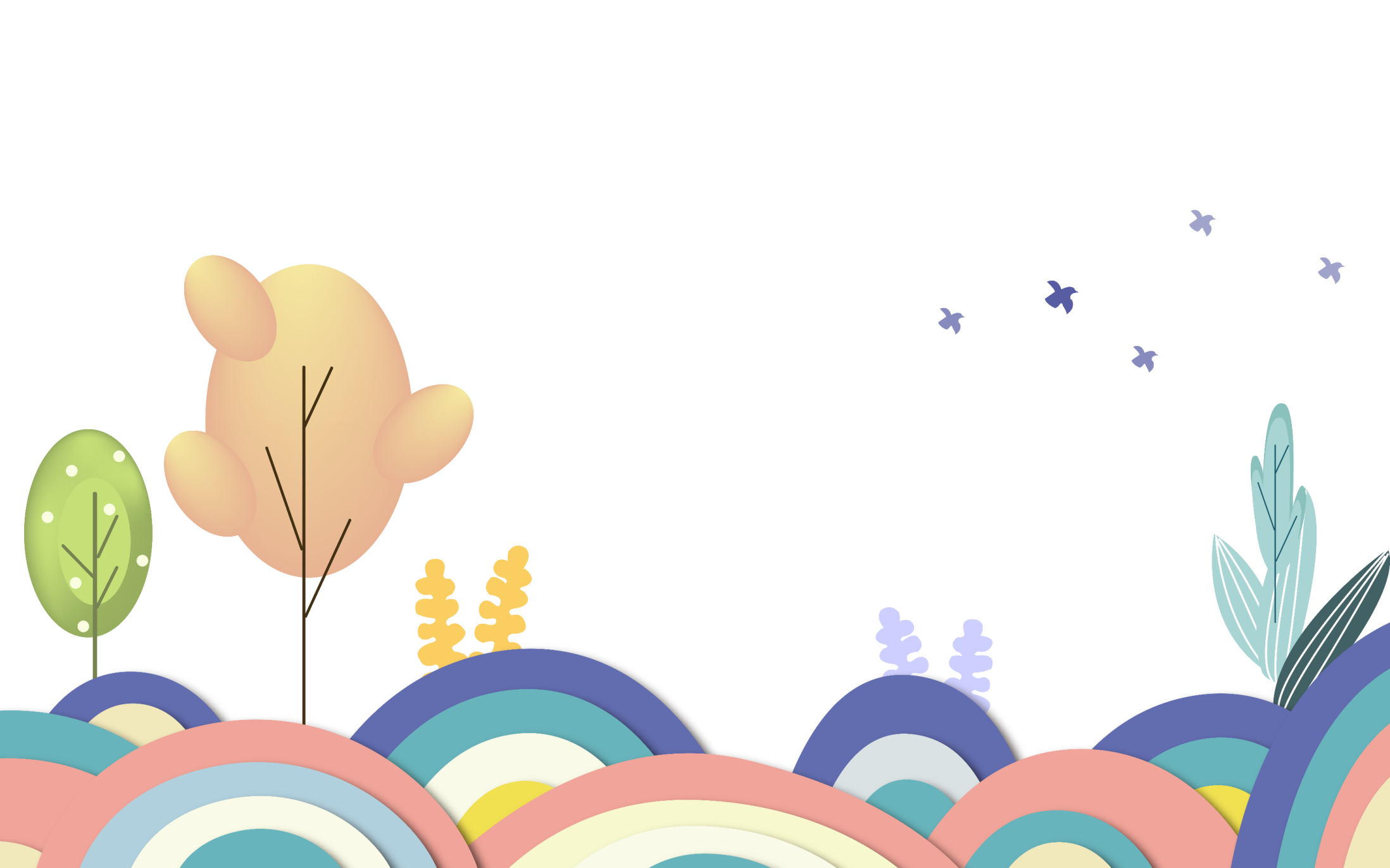 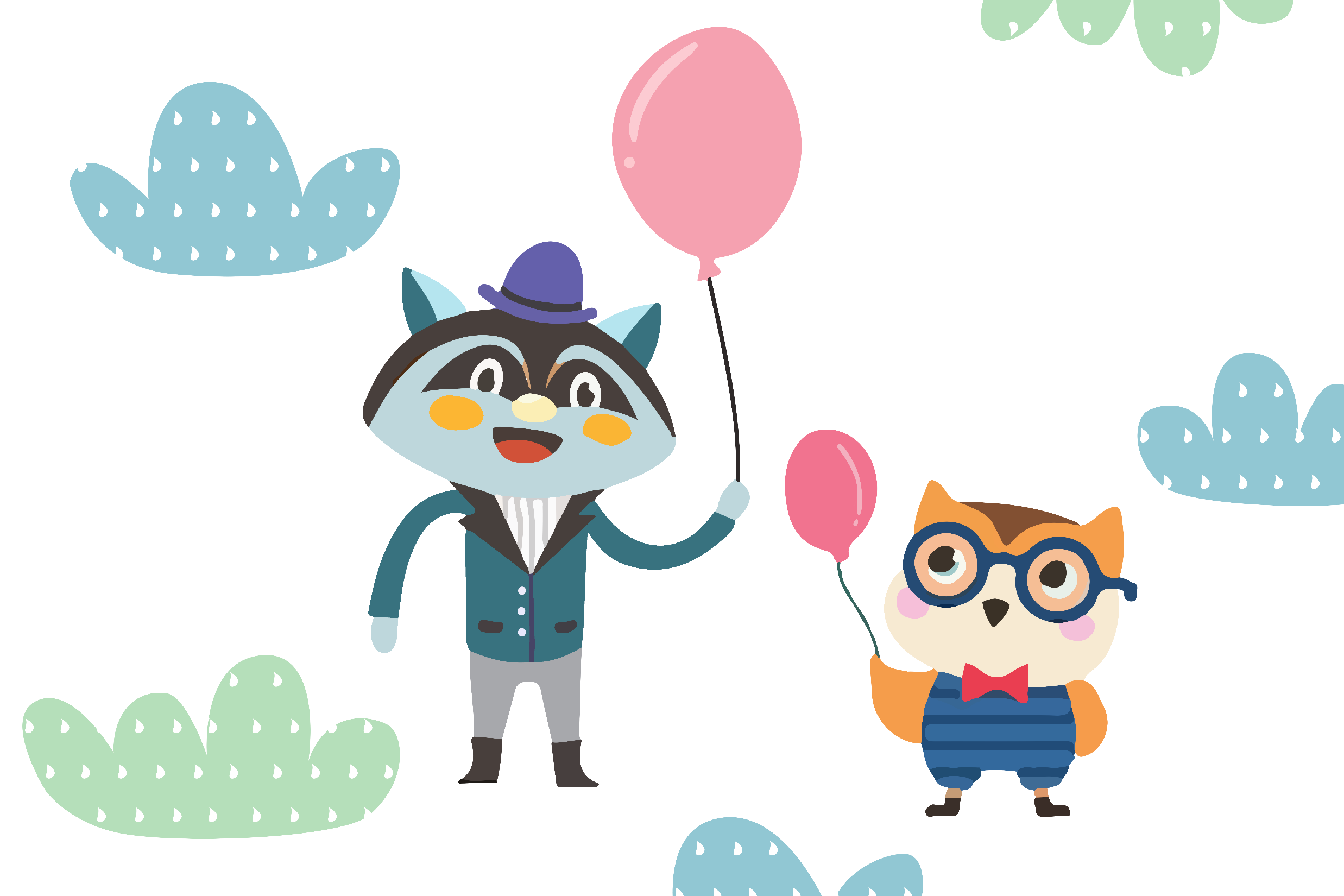 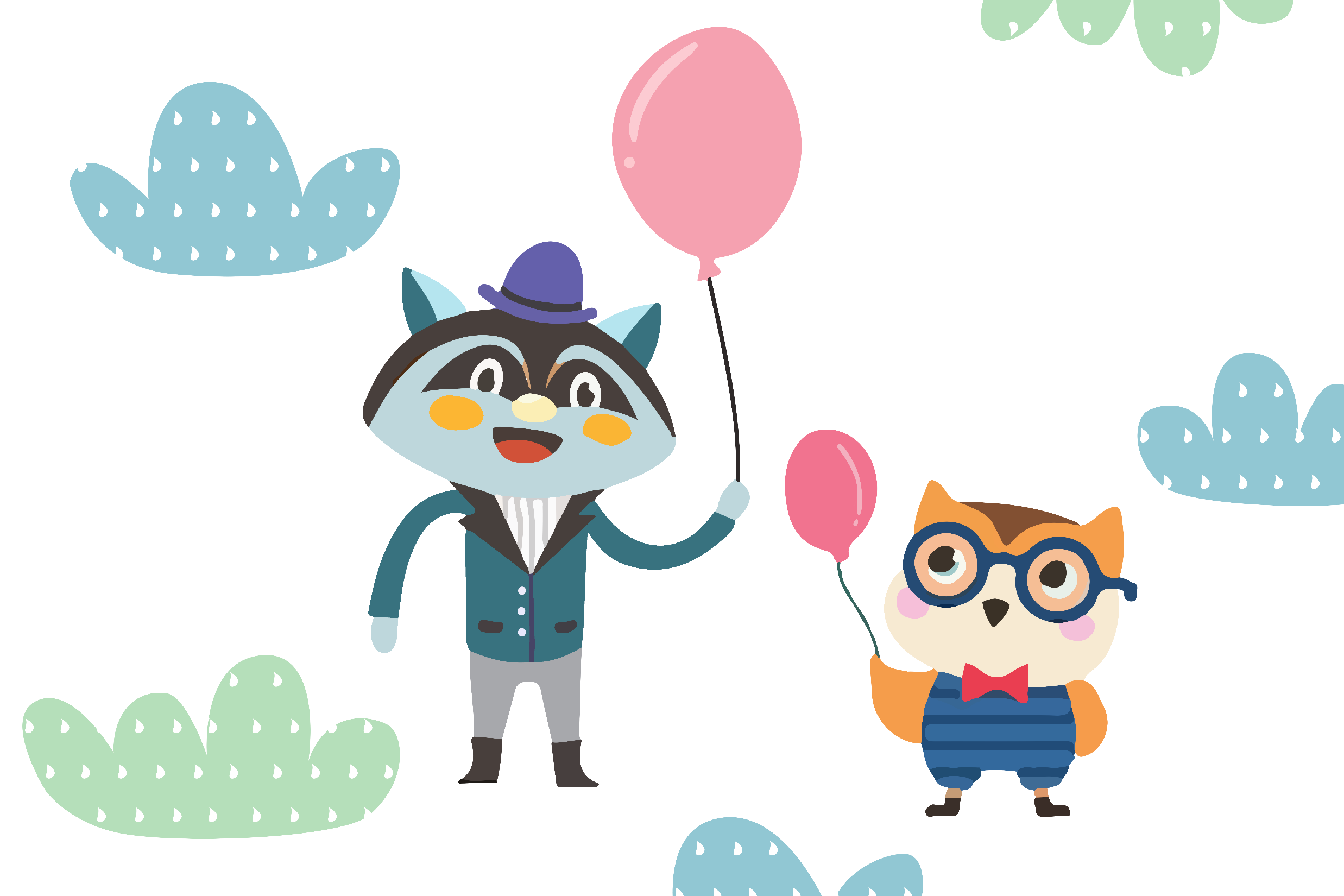 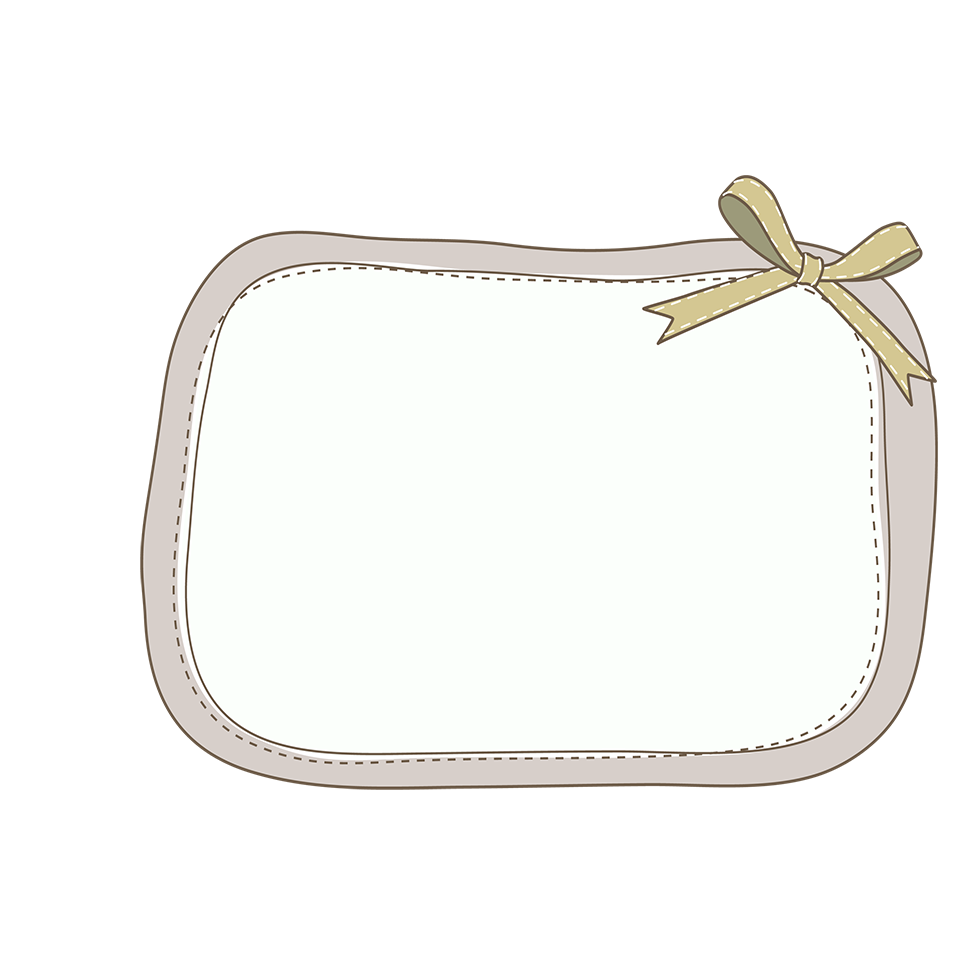 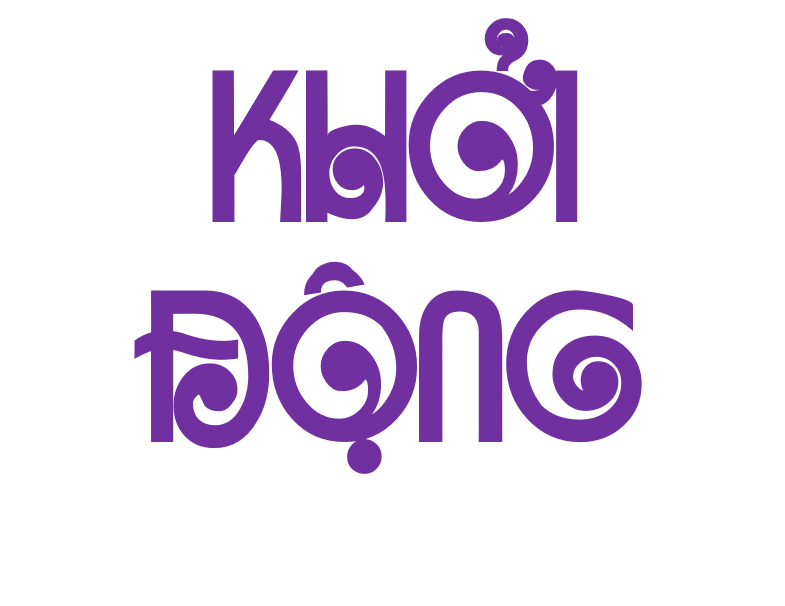 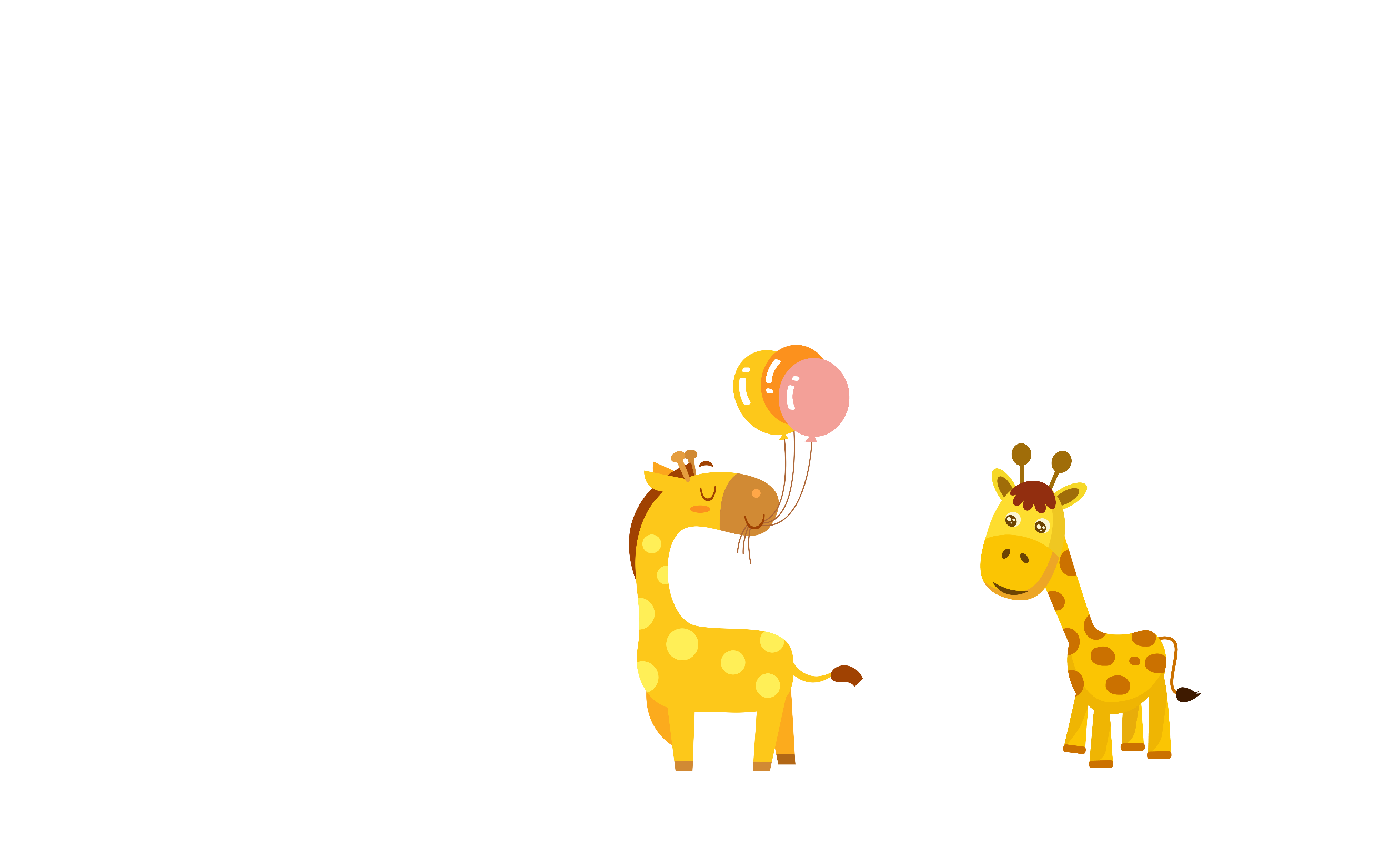 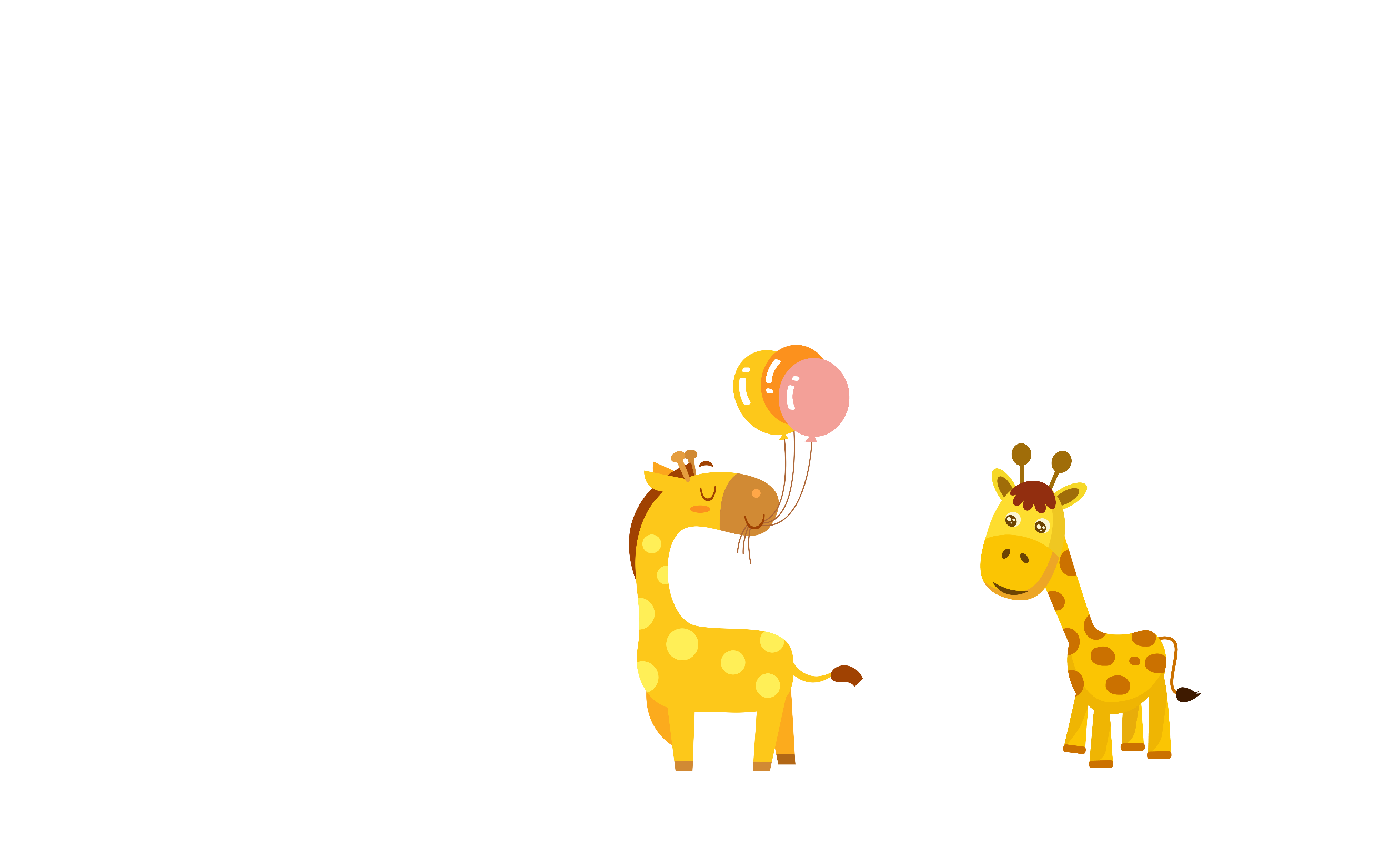 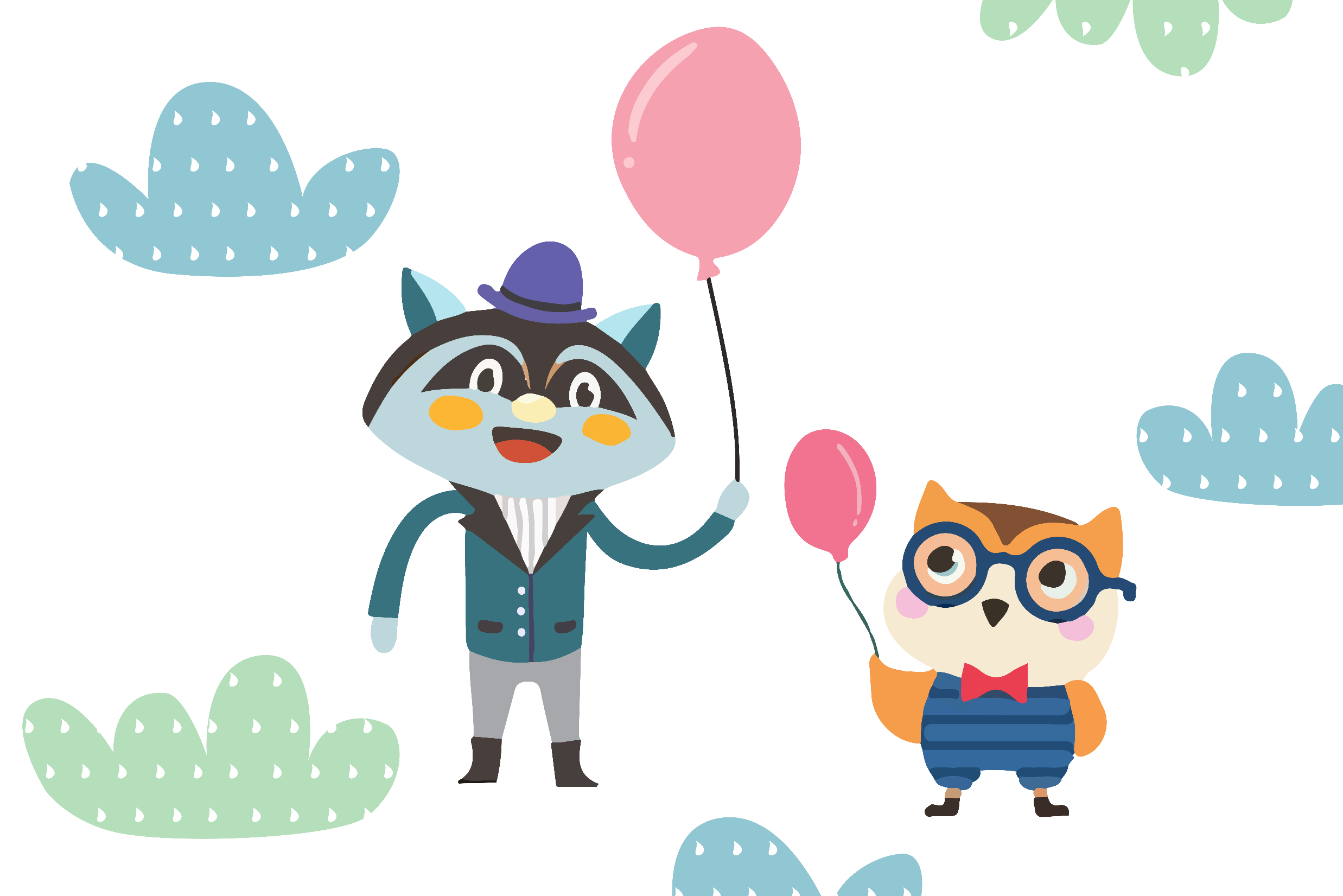 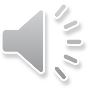 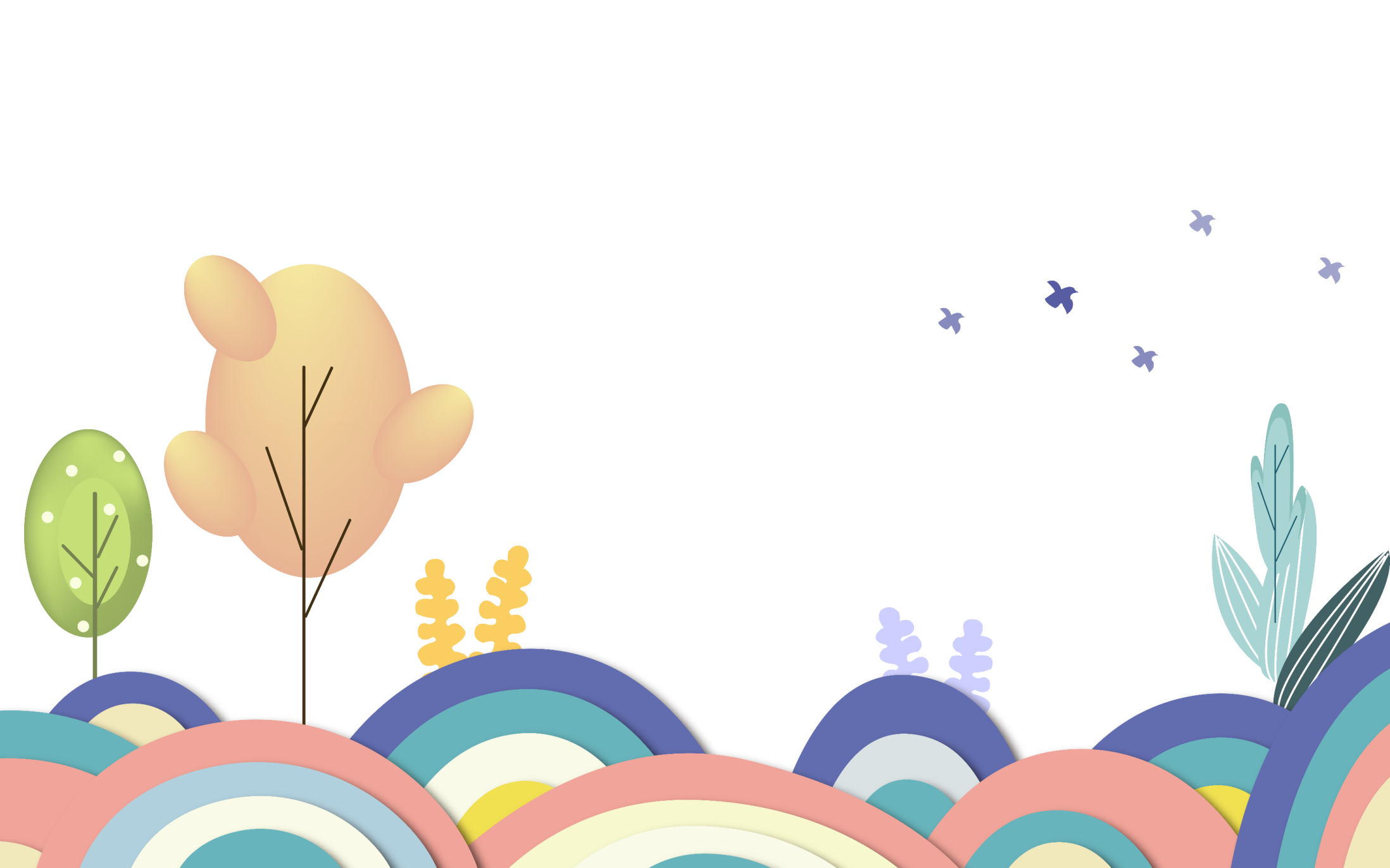 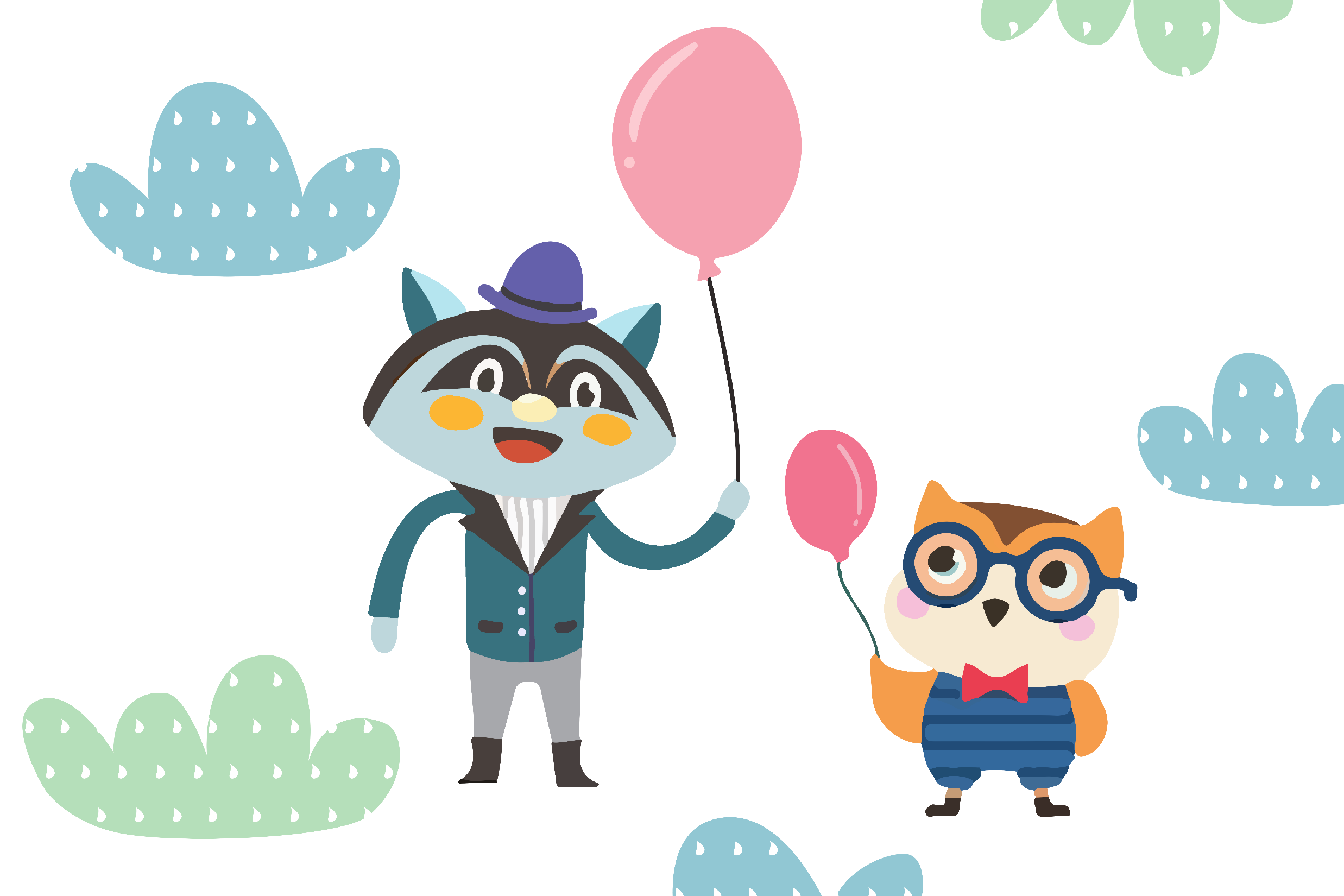 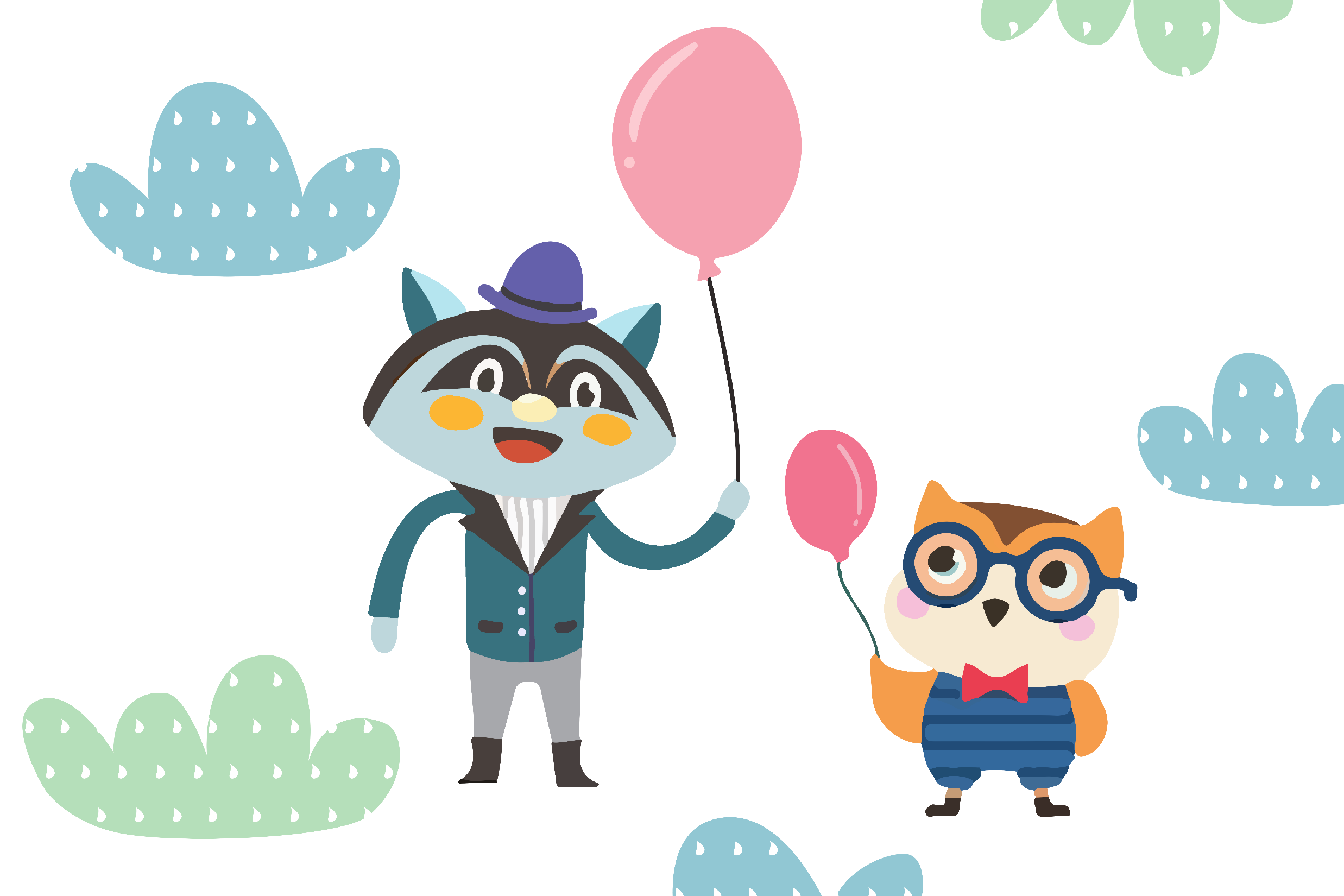 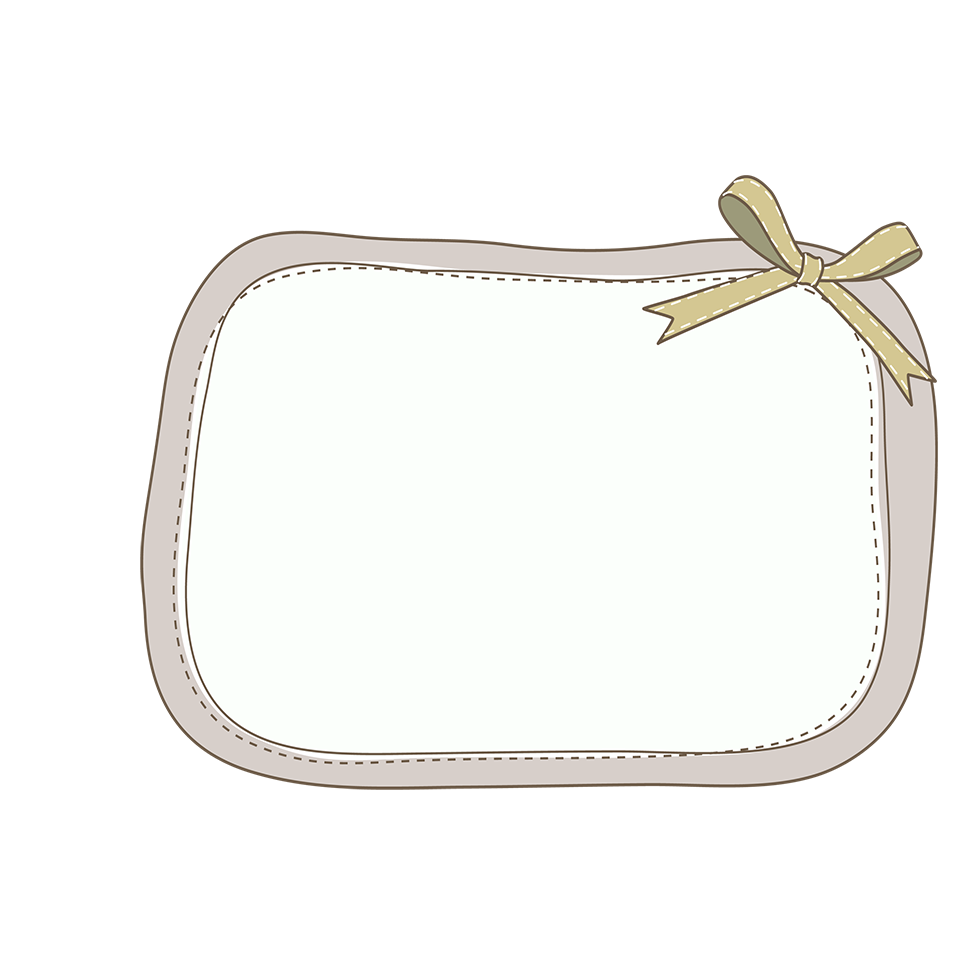 Ai nhanh ai       đúng
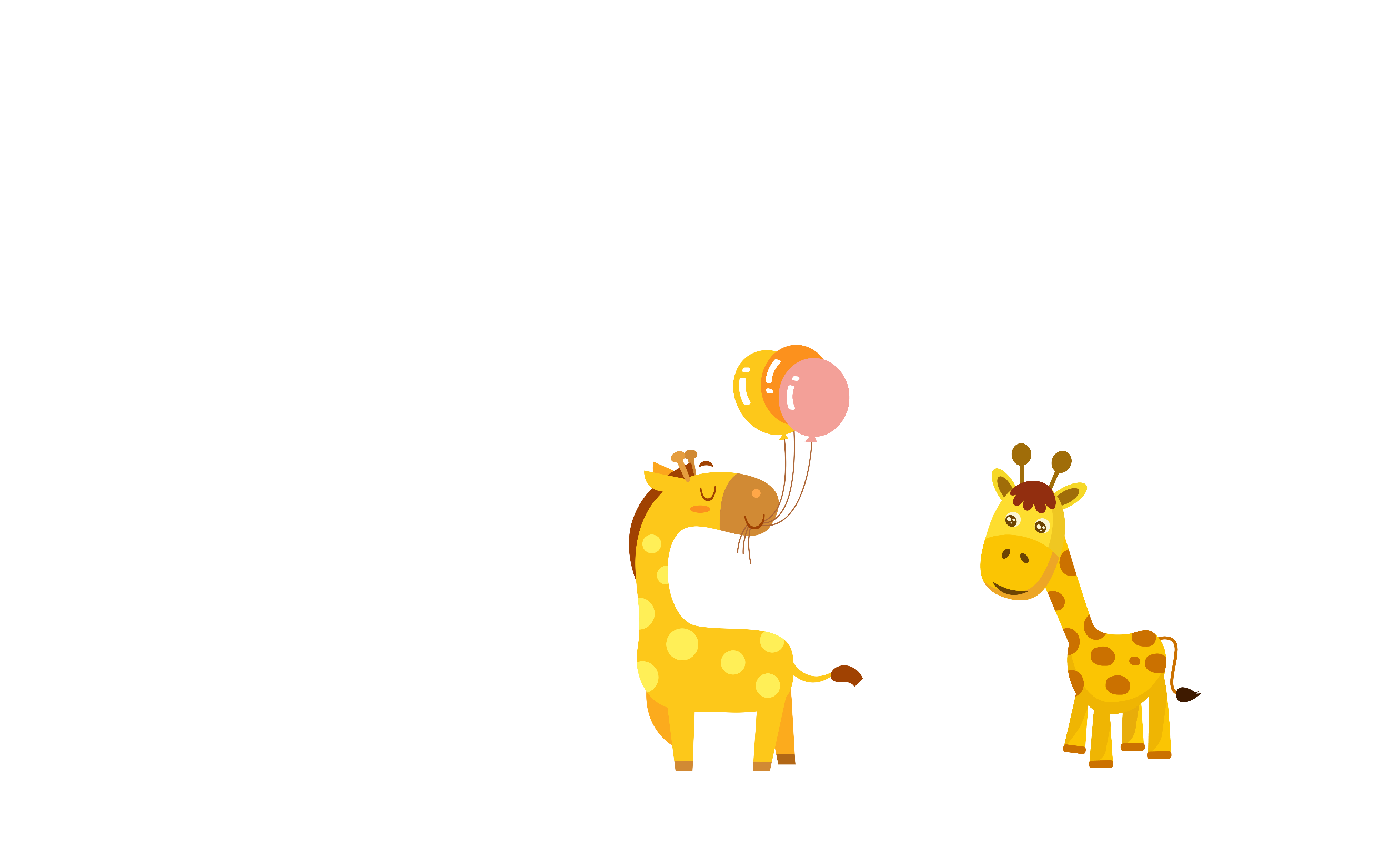 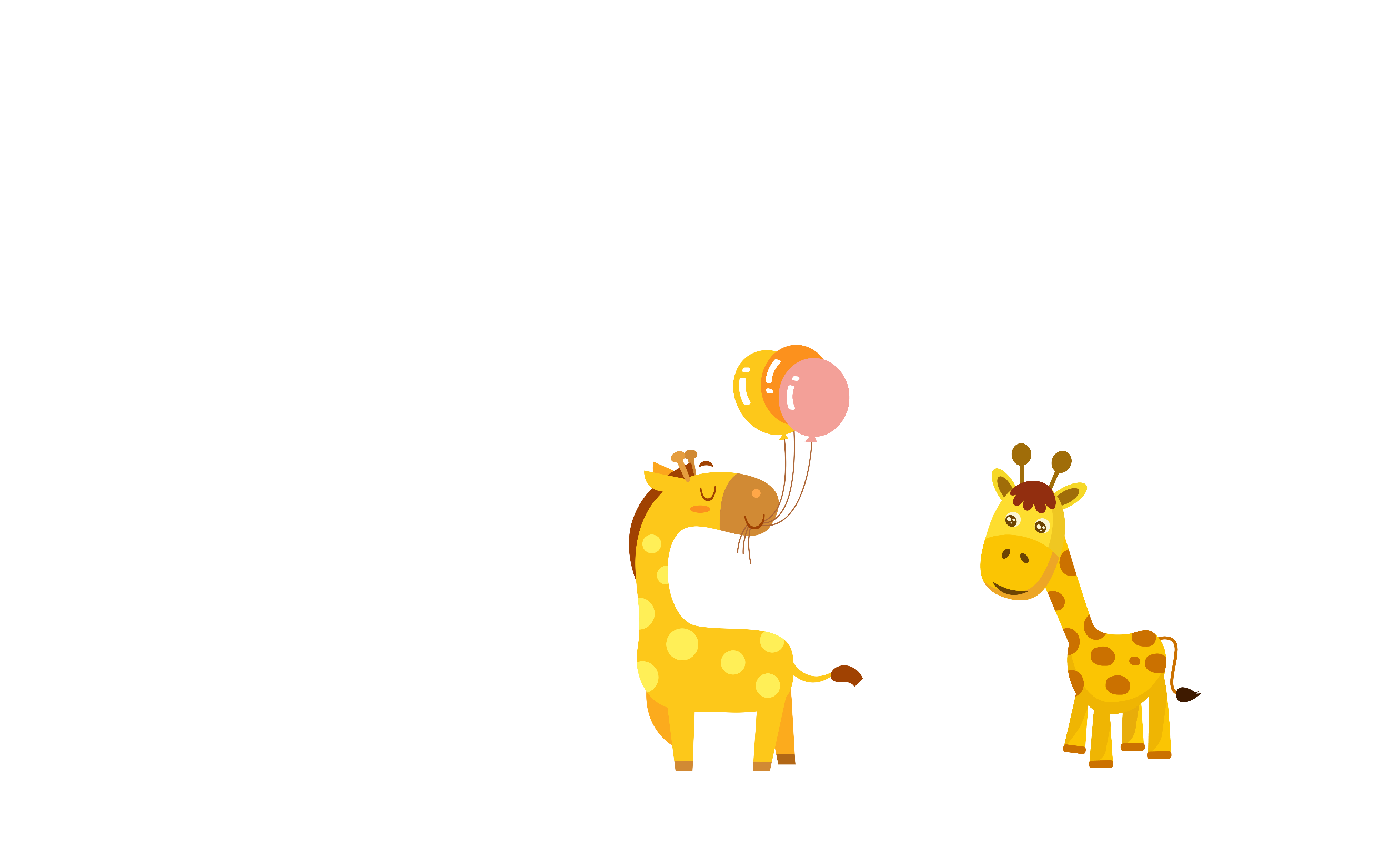 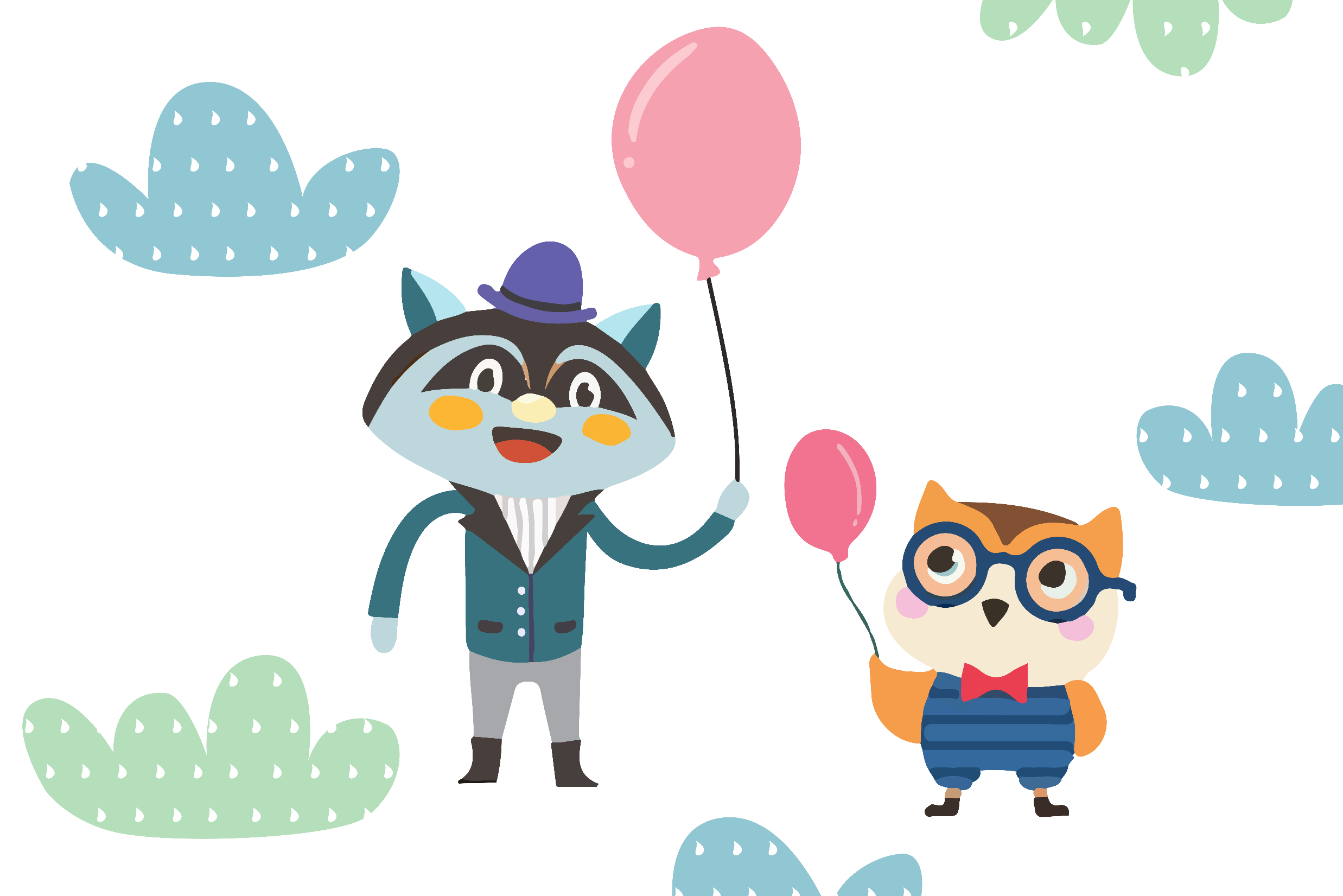 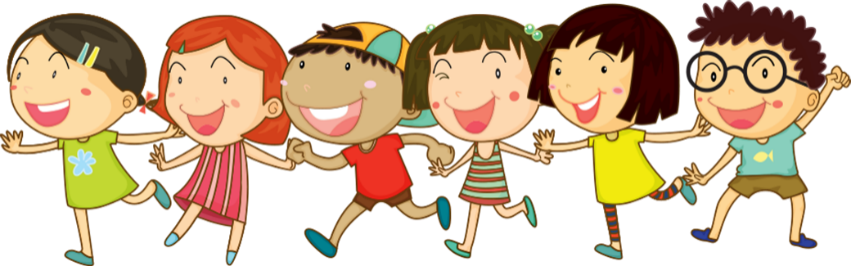 Phép cộng phân số
Toán
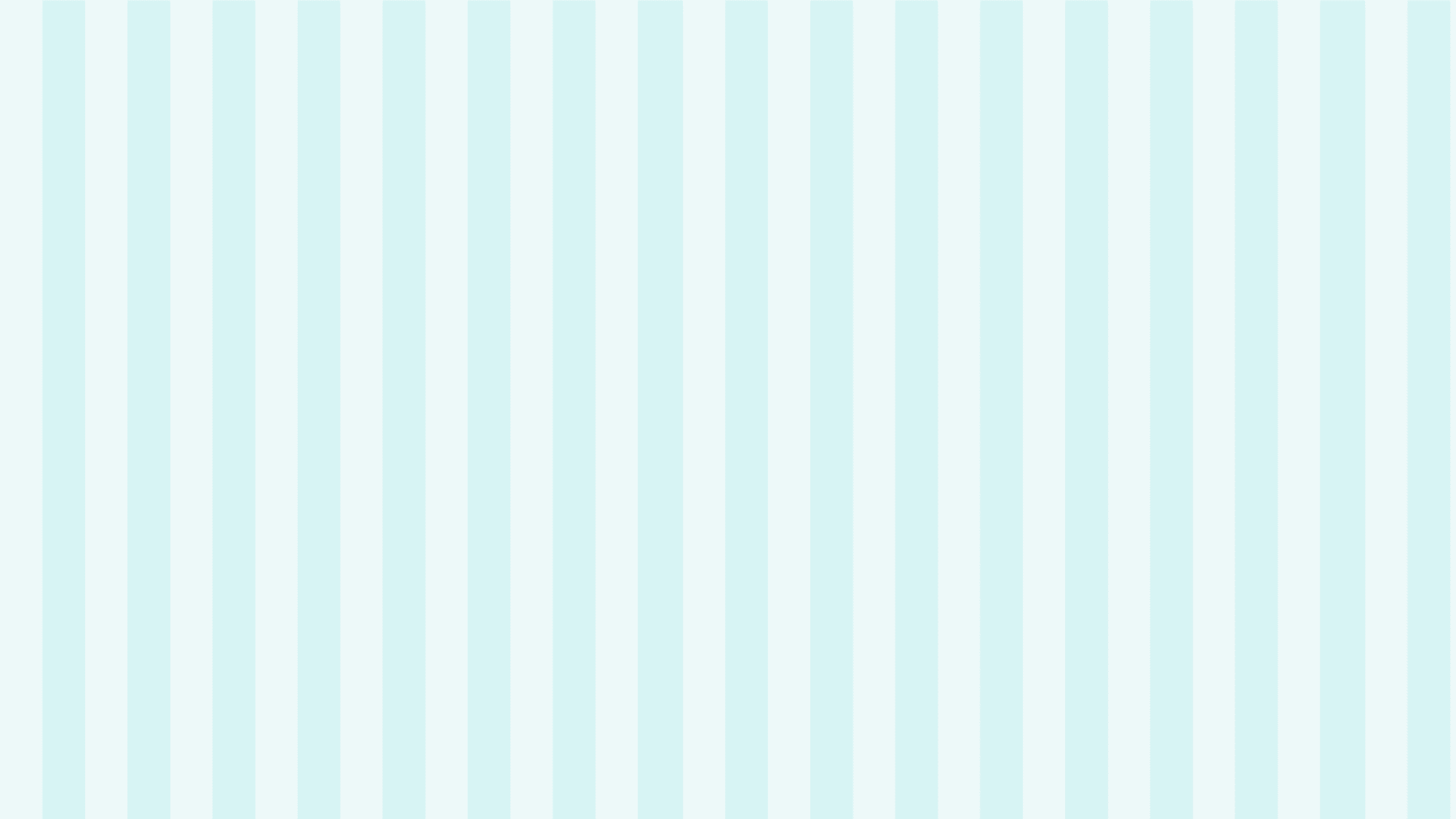 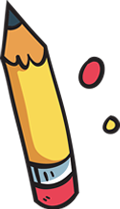 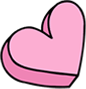 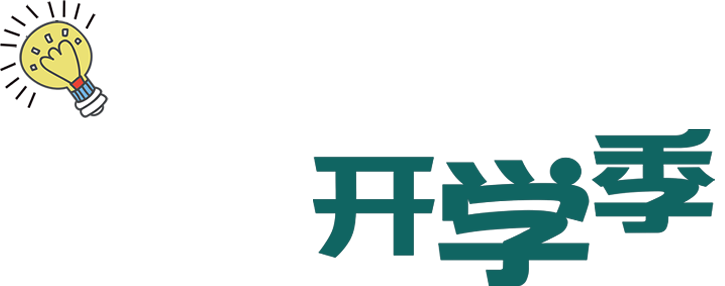 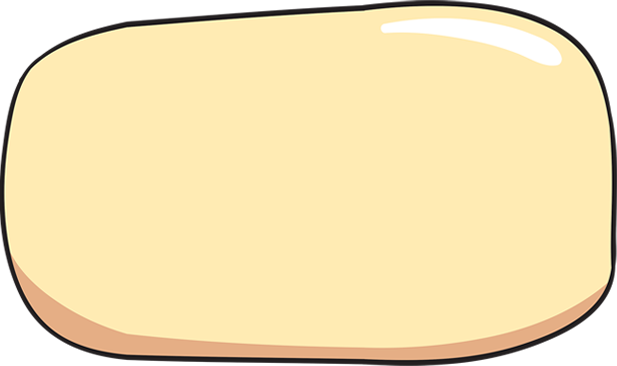 Khám phá
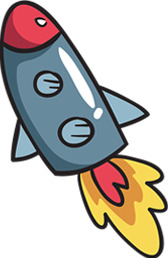 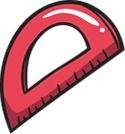 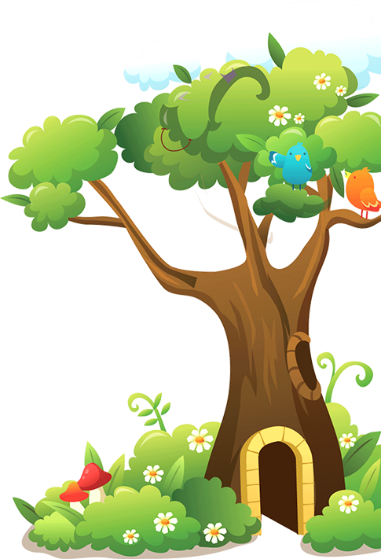 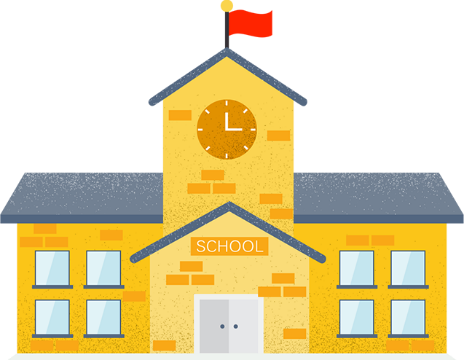 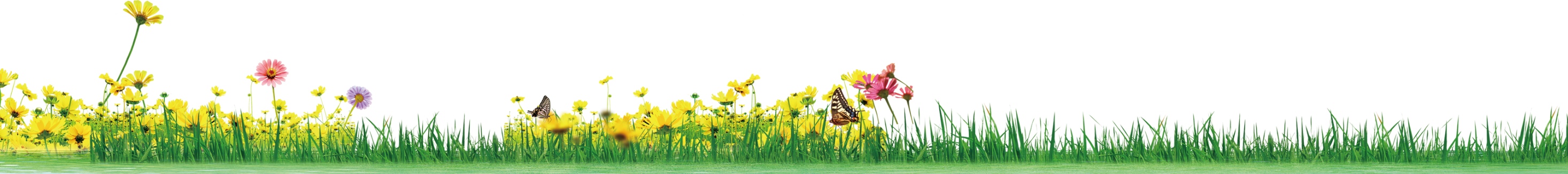 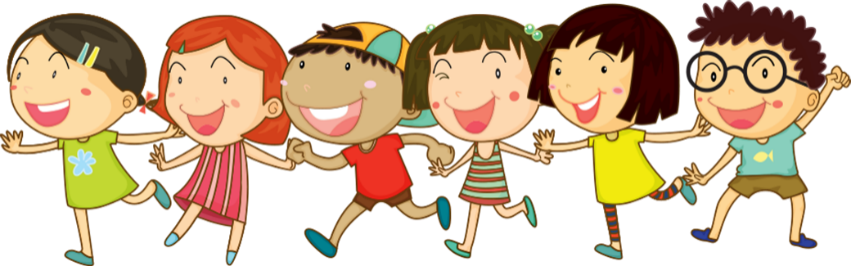 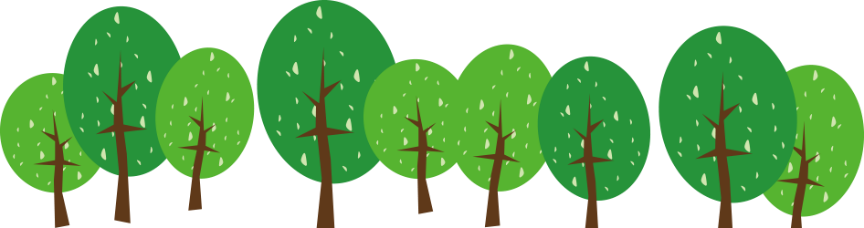 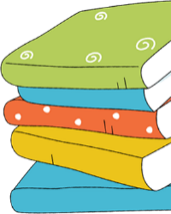 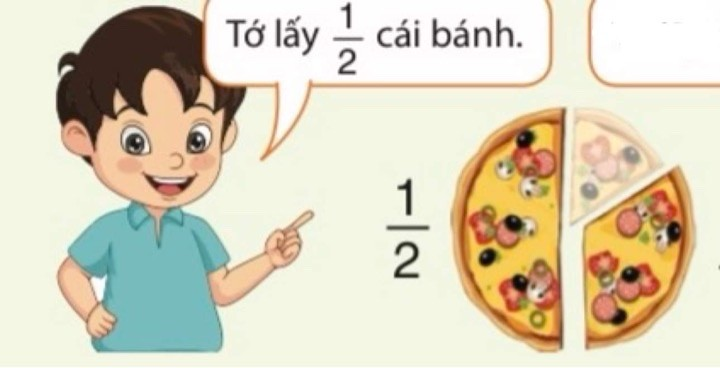 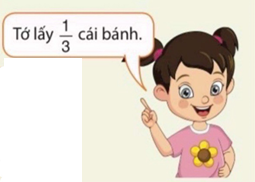 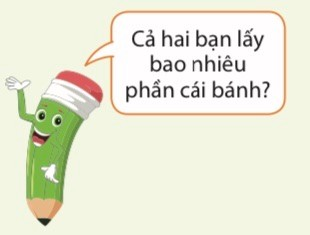 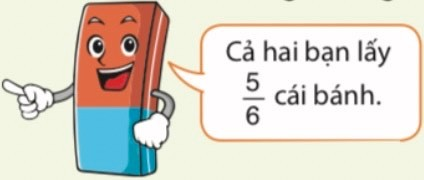 Ghi nhớ
Muốn cộng hai phân số khác mẫu số, ta quy đồng mẫu số hai phân số đó, rồi cộng hai phân số đã quy đồng.
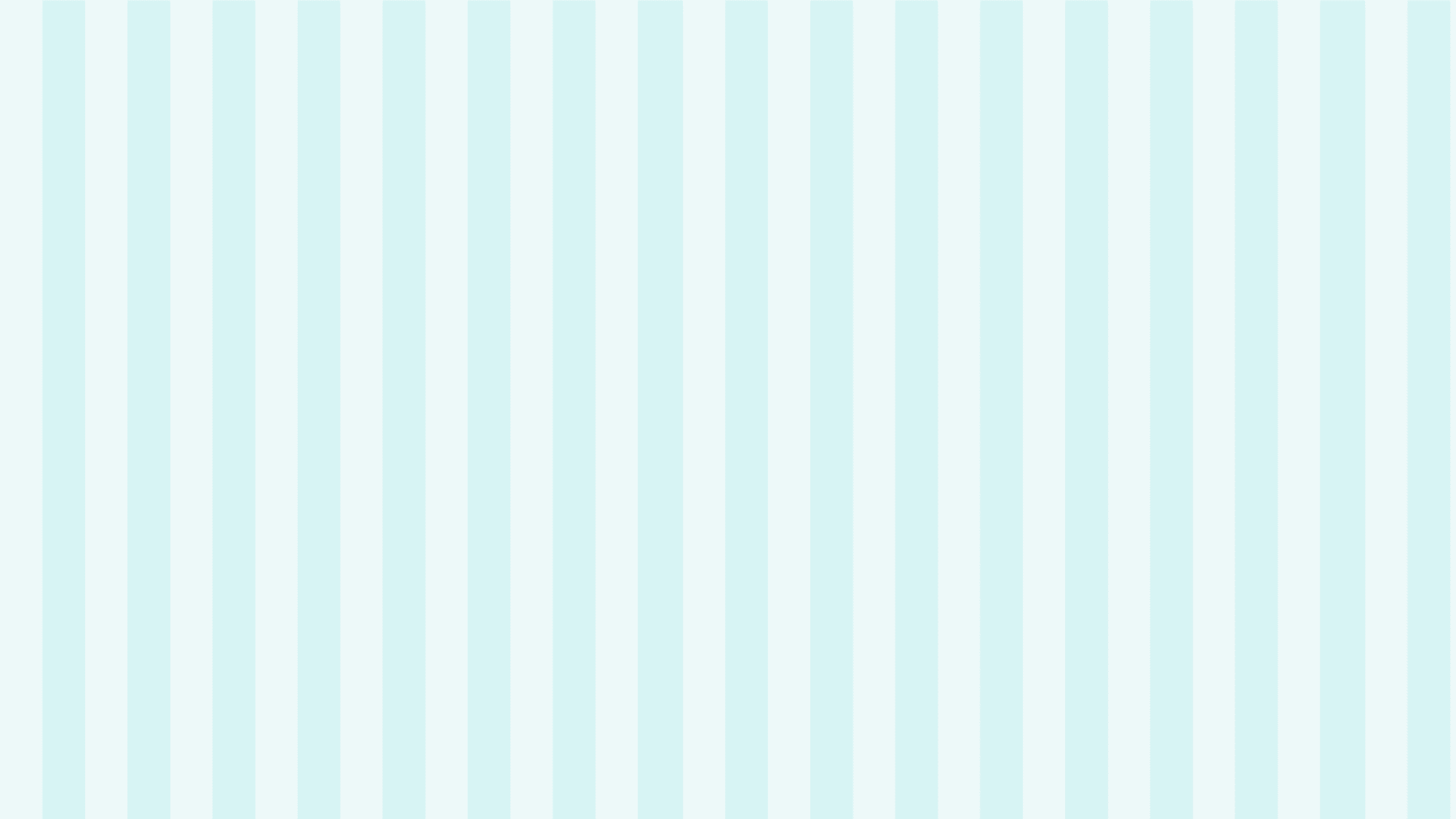 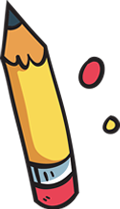 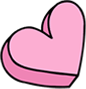 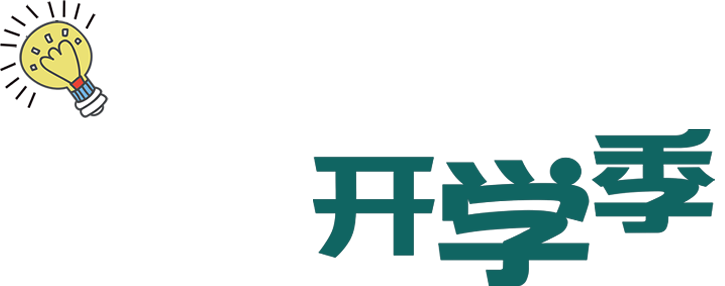 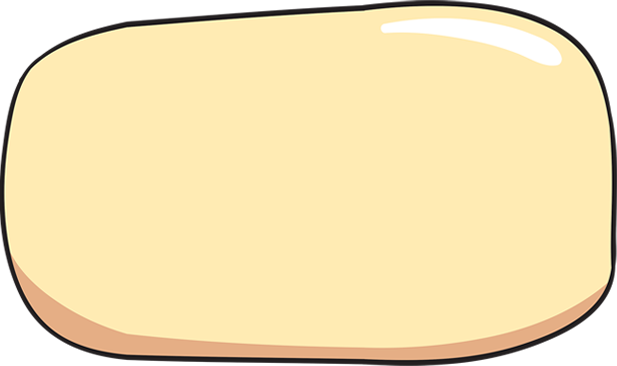 Luyện tập
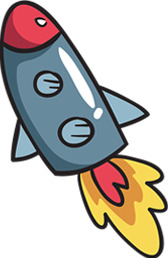 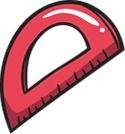 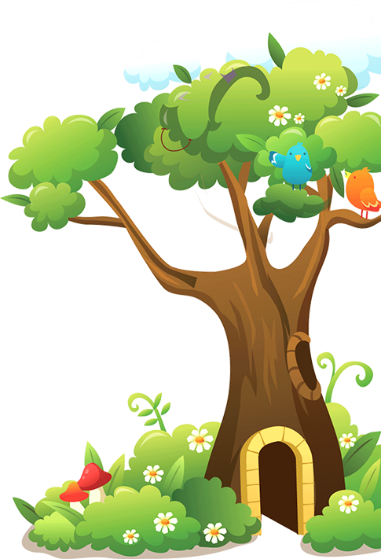 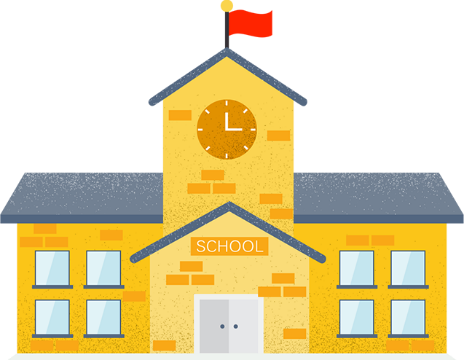 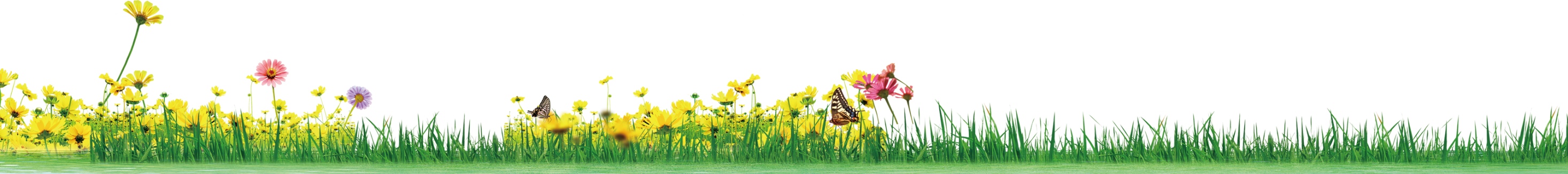 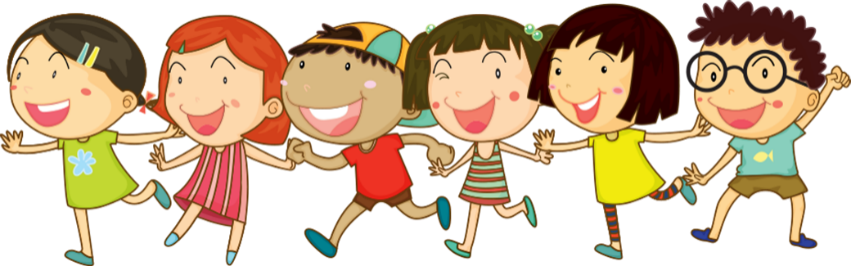 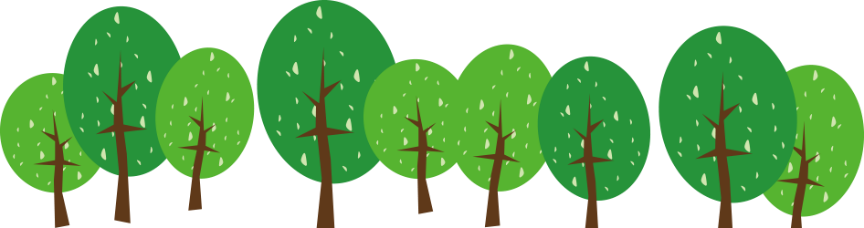 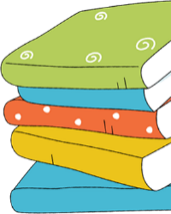 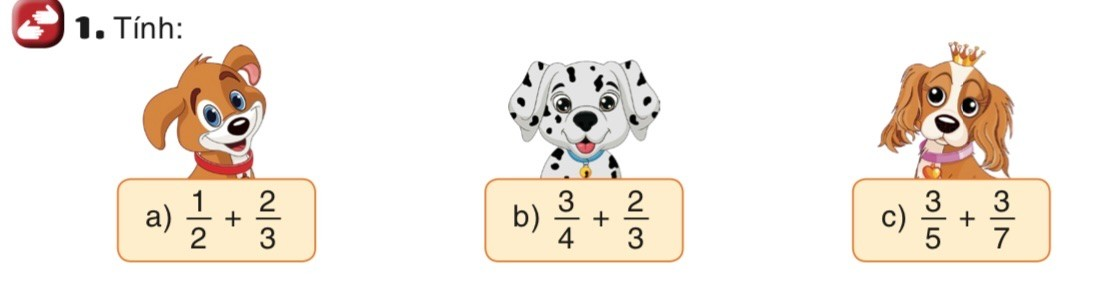 [Speaker Notes: Làm mẫu ý a:  1 
B. 6/5
C. Rút gọn phân số 4/8 = 2/2=1
D. 8/4=2]
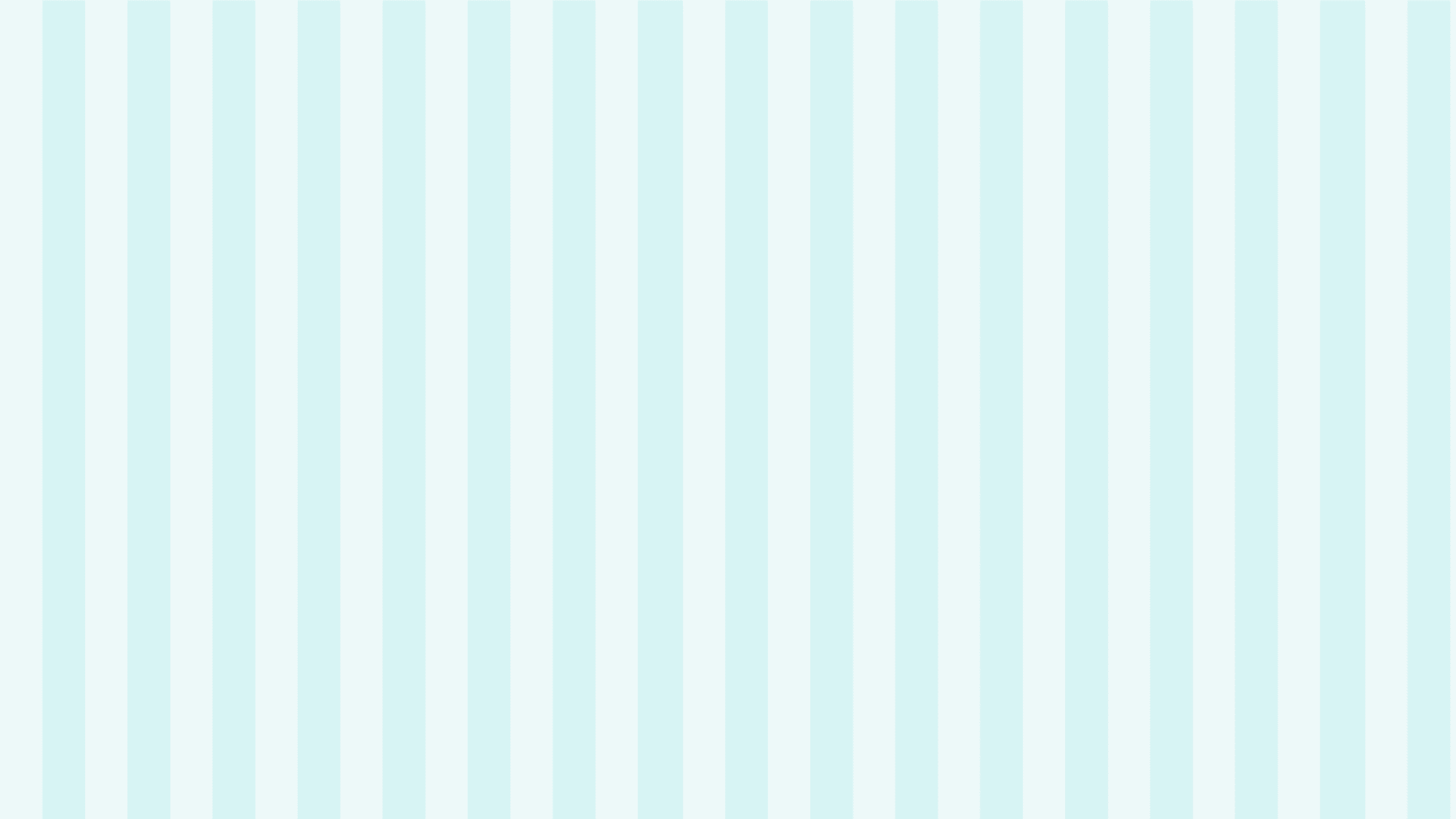 Bài 1: Tính
b)
a)
c)
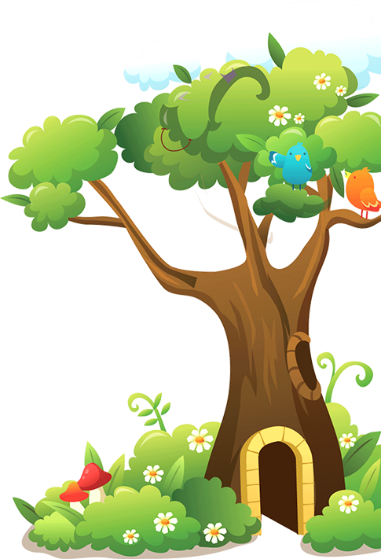 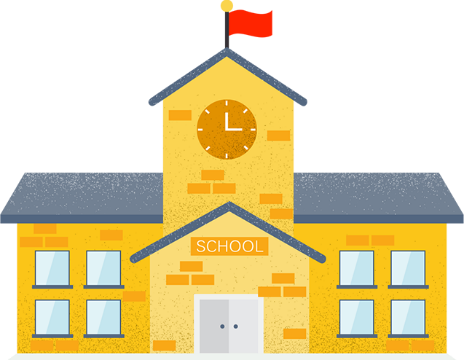 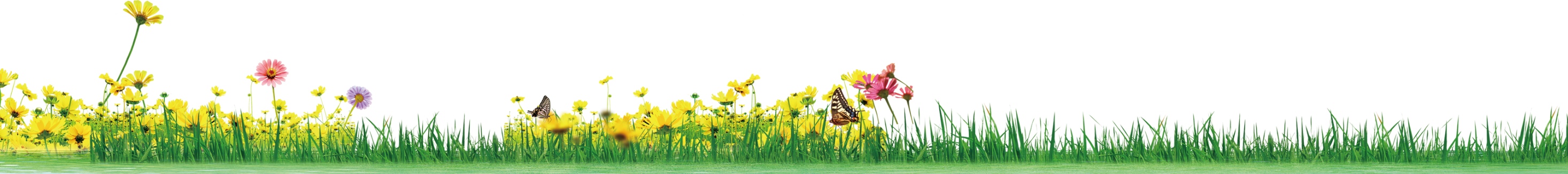 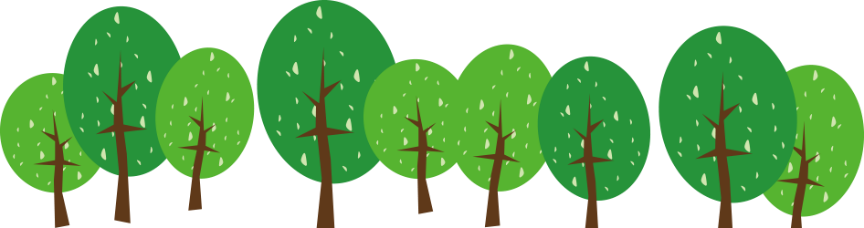 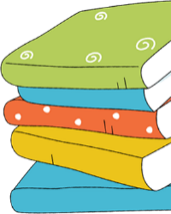 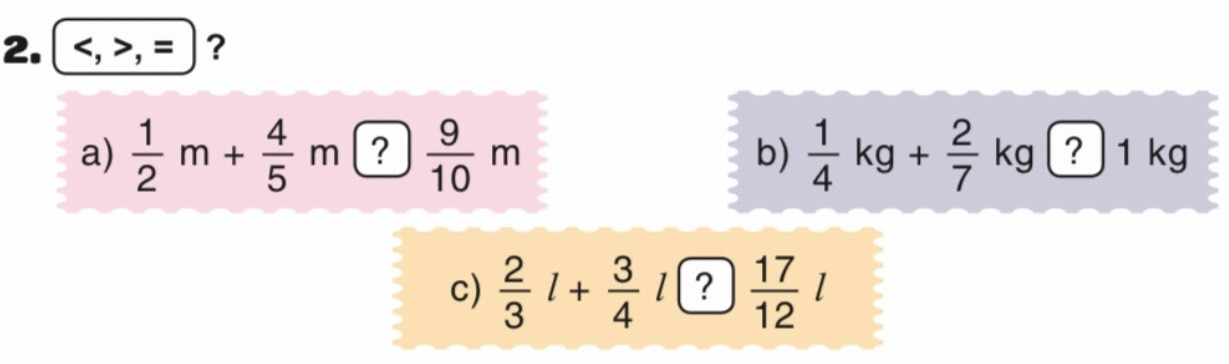 [Speaker Notes: Làm mẫu ý a:  1 
B. 6/5
C. Rút gọn phân số 4/8 = 2/2=1
D. 8/4=2]
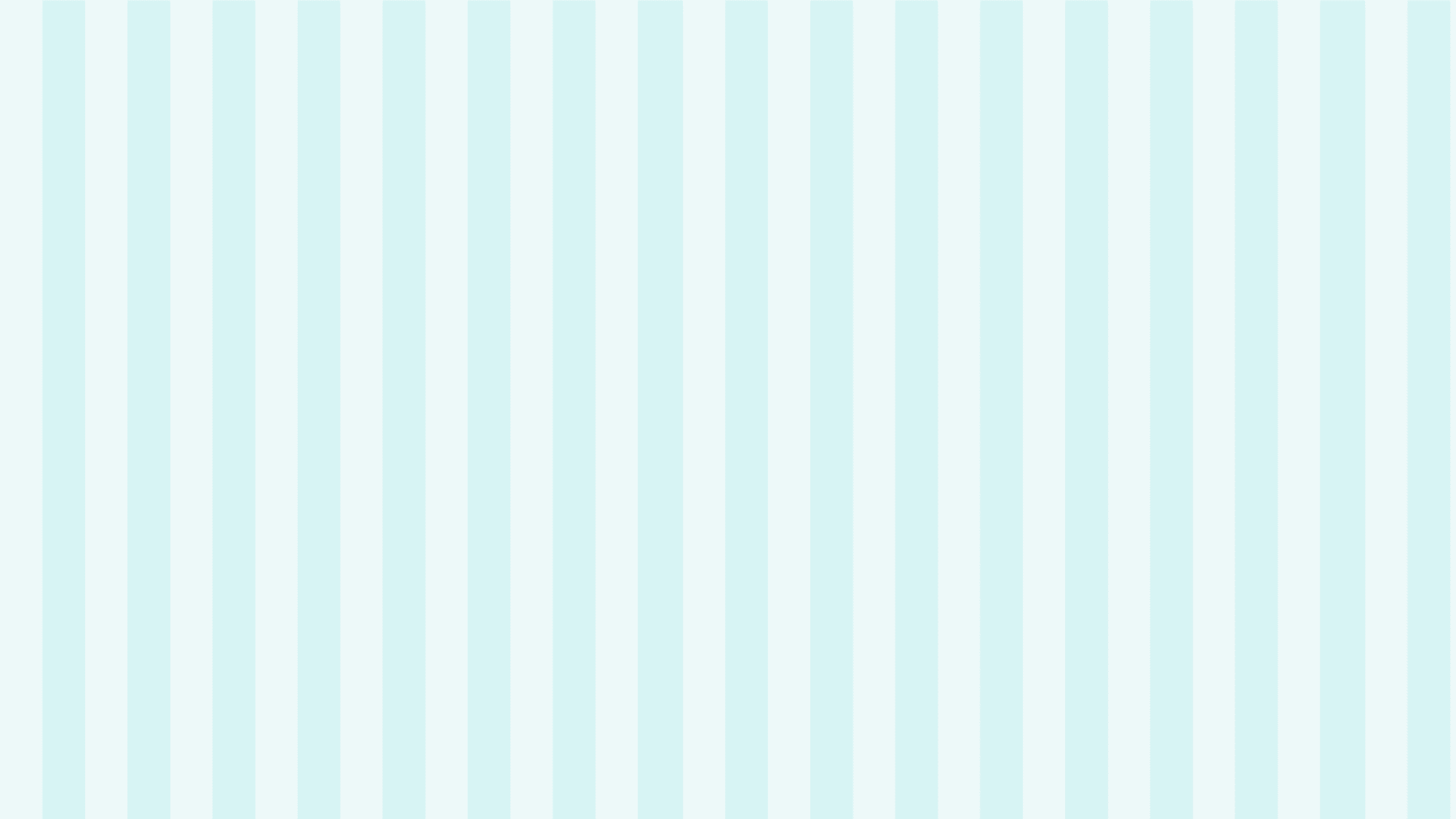 Bài 2: >, <, = ?
b)
a)
c)
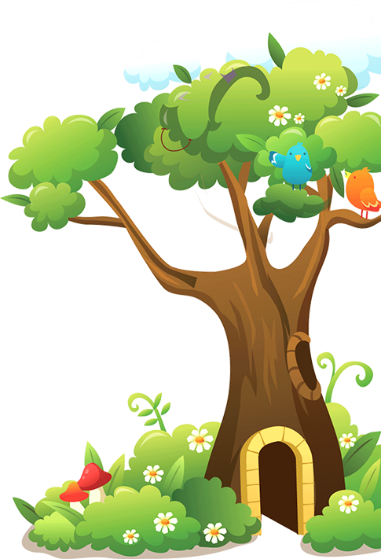 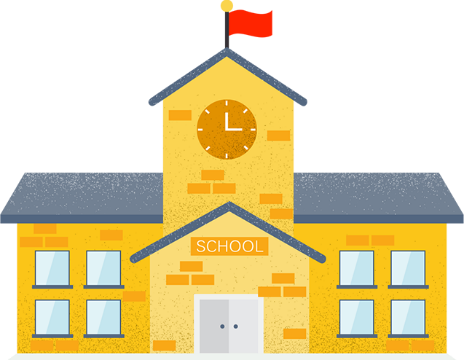 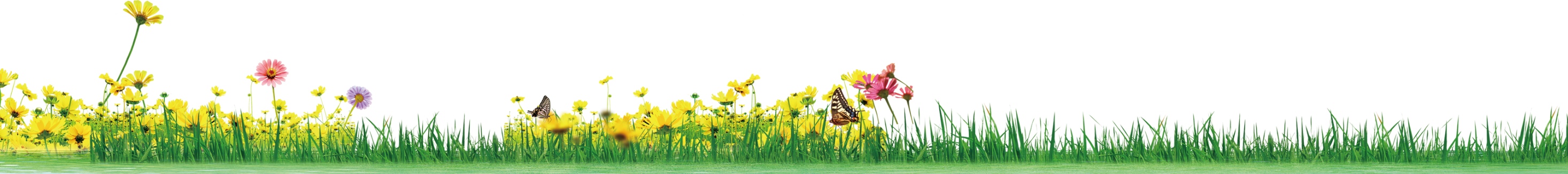 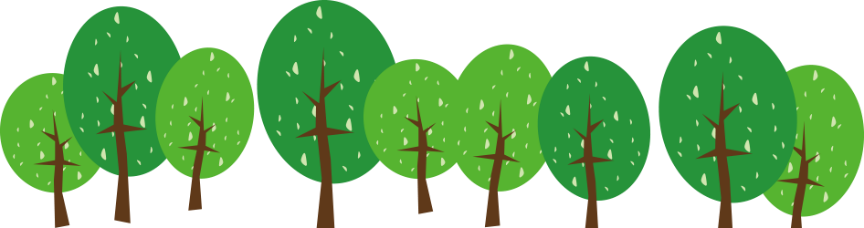 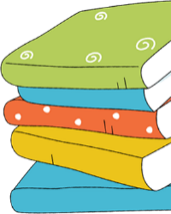 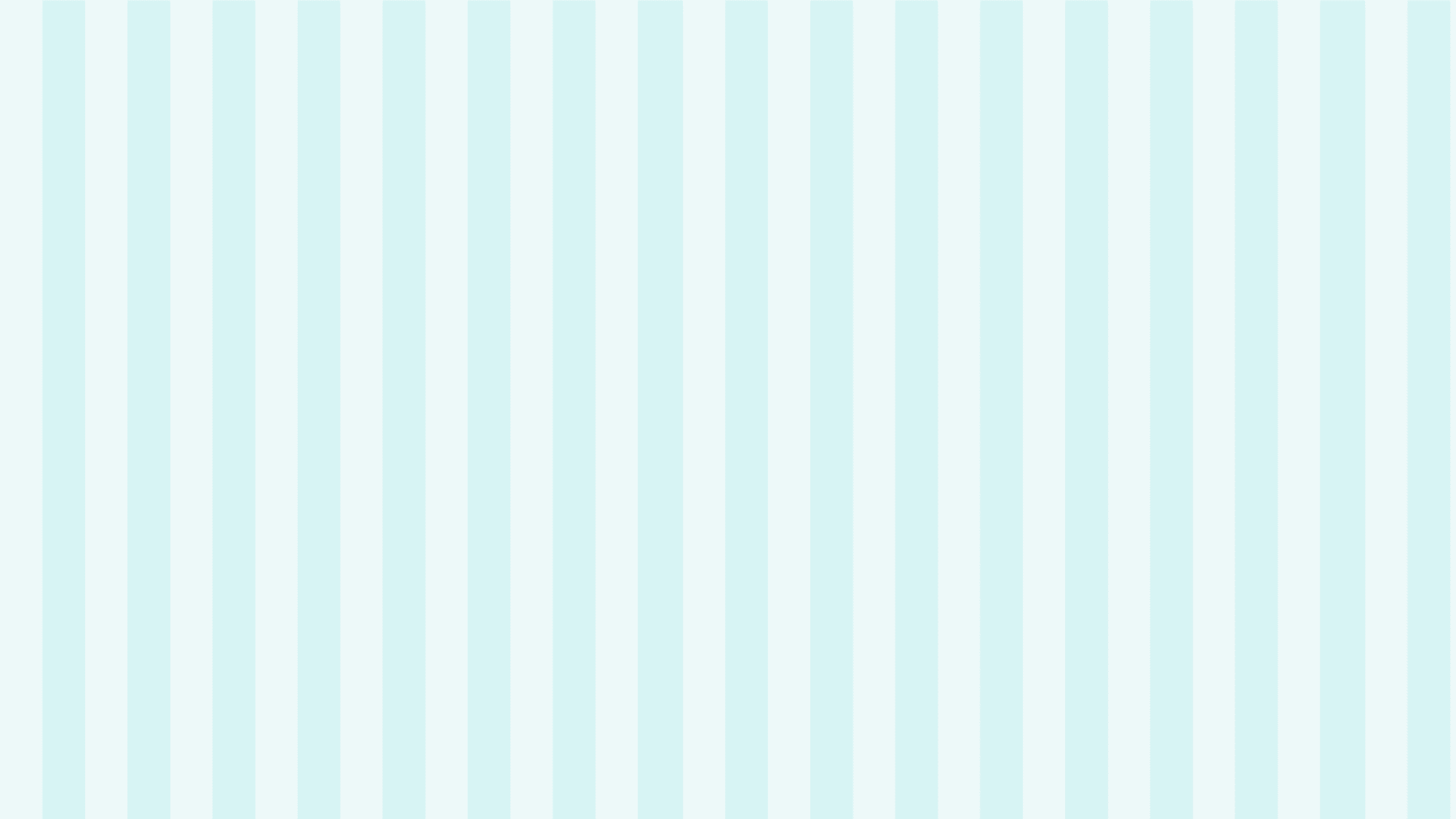 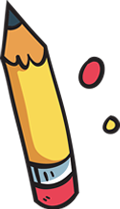 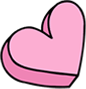 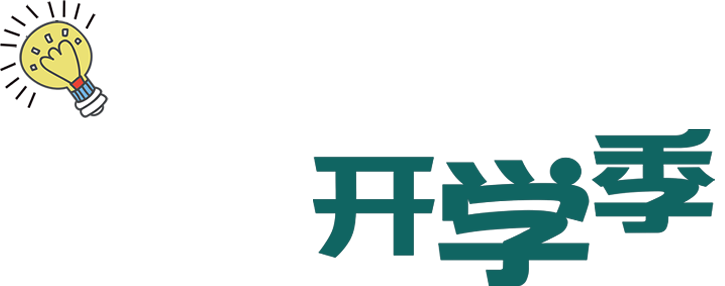 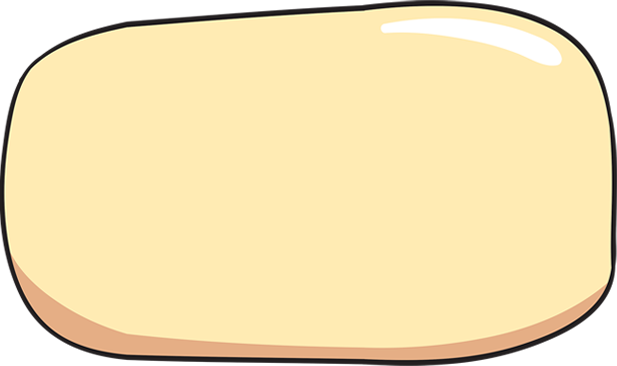 Vận dụng
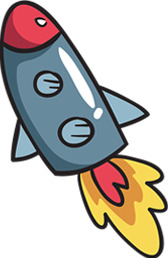 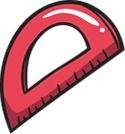 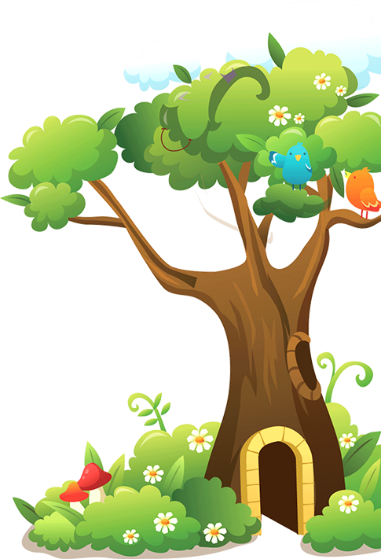 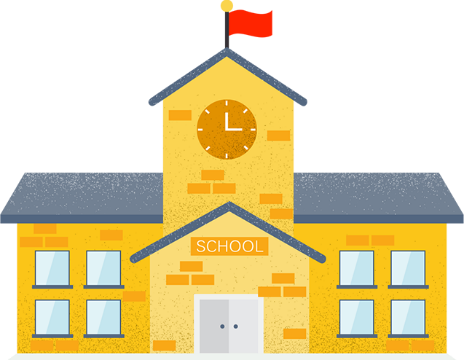 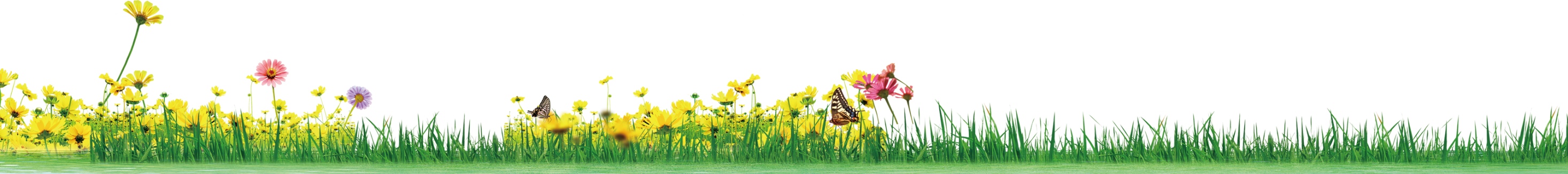 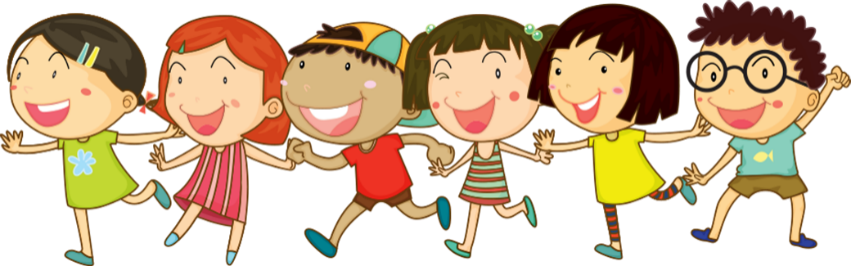 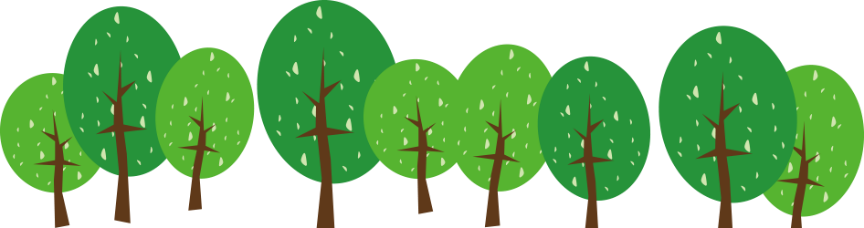 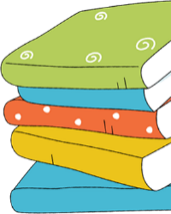 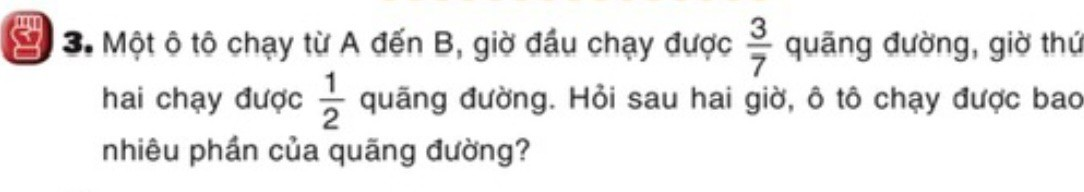 [Speaker Notes: Bài toán cho biết gì?
Bài toán hỏi gì?
Muốn biết số huy chương bạc và huy chương đồng …. Ta thực hiện phép tính gì?
Lấy gì  trừ cho cái gì?
Vậy tổng số huy chương của đoàn đã dành được ở đây là bao nhiêu?
Tổng số huy chương ở đây  là 1 đơn vị vậy tổng số huy chương ở đây bằng bao nhiêu]
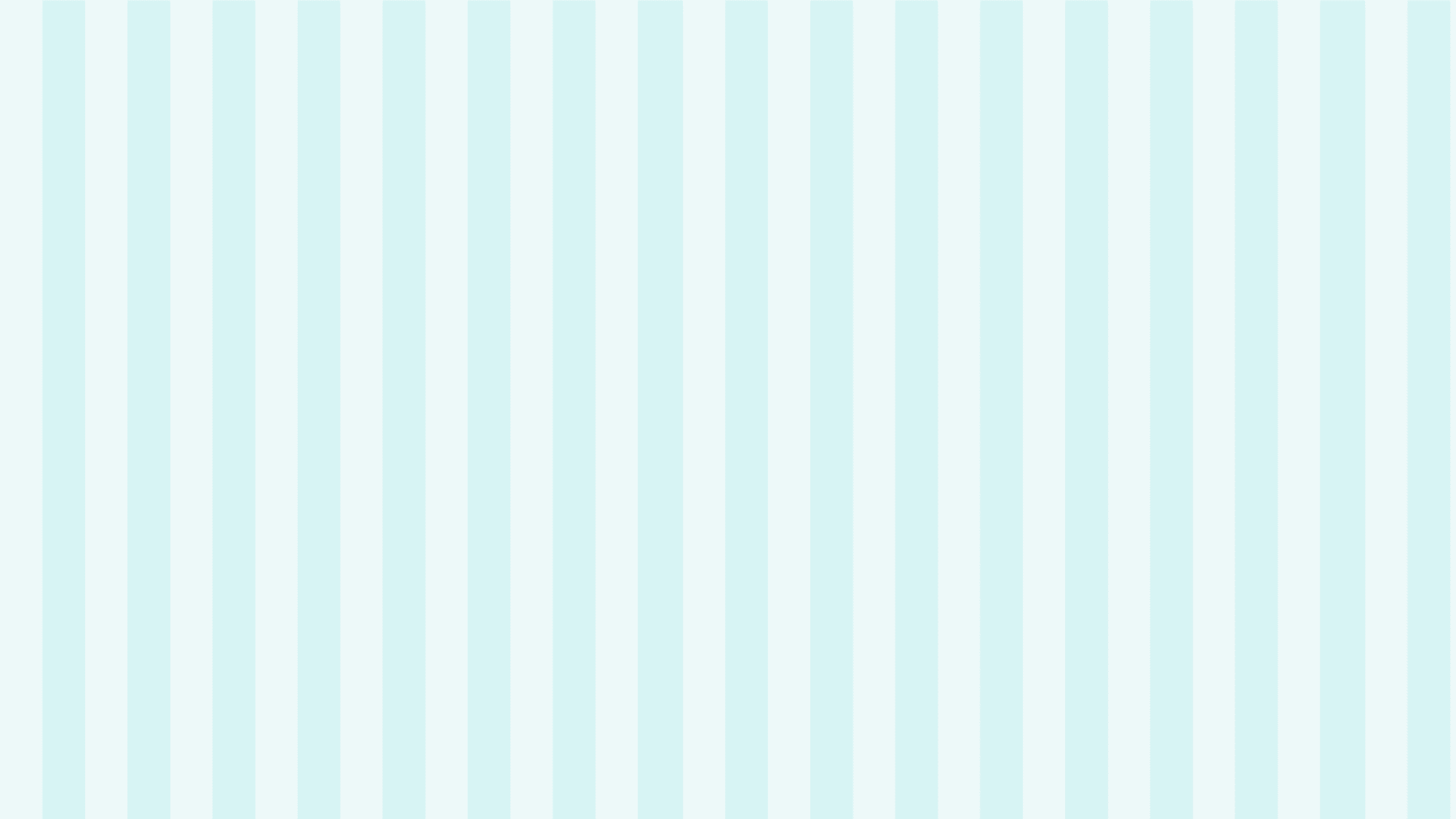 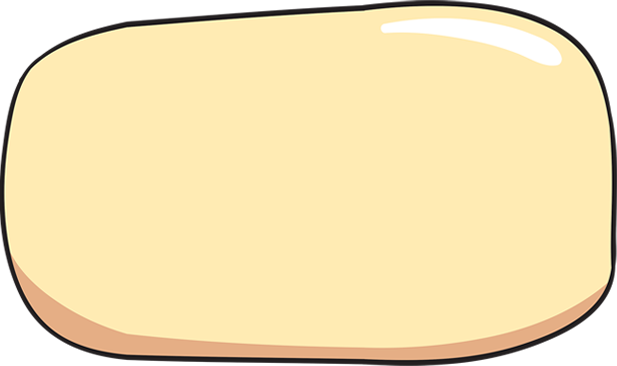 Dặn dò
Học thuộc quy tắc cộng hai PS khác mẫu số
Chuẩn bị bài sau: Luyện tập
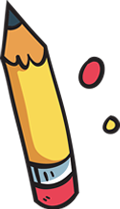 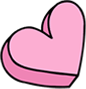 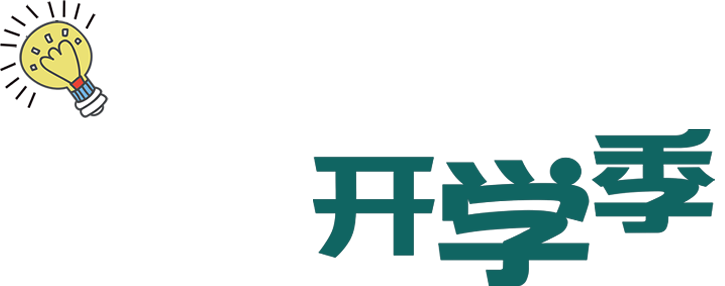 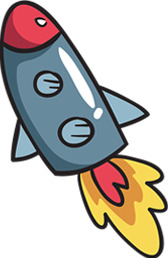 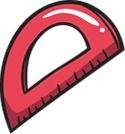 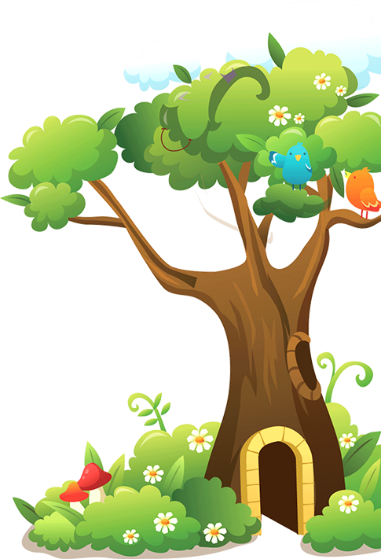 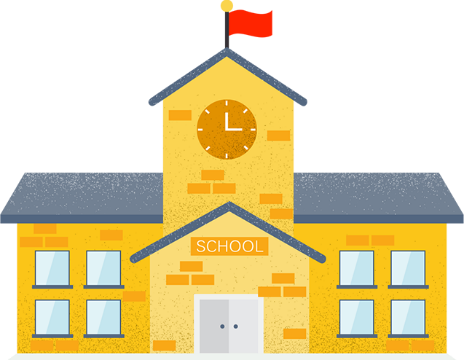 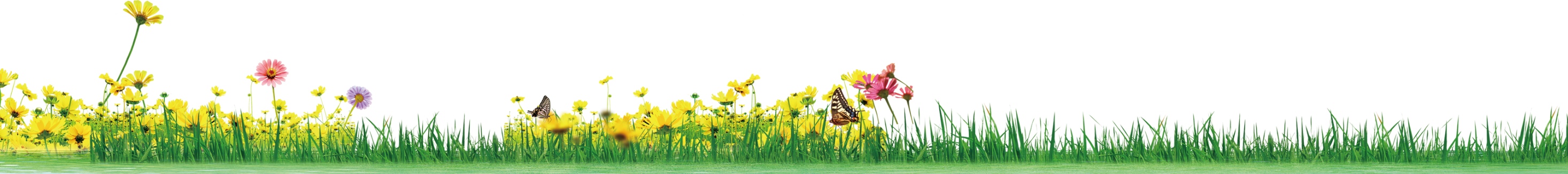 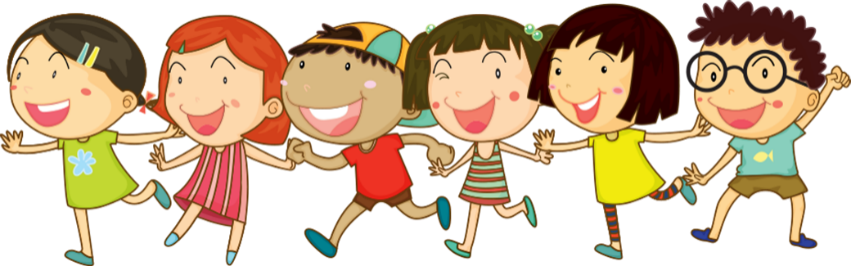 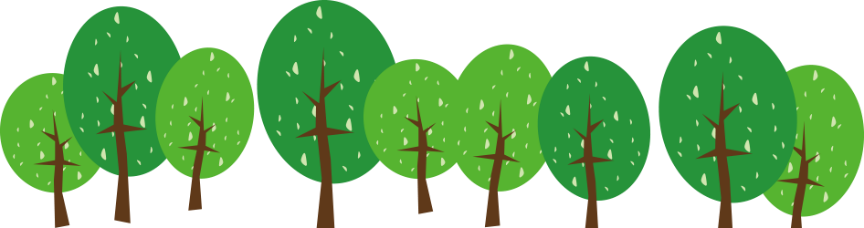 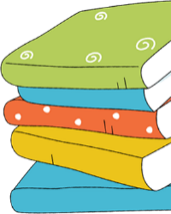